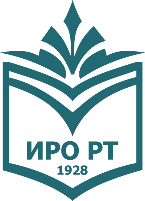 Год педагога и наставника
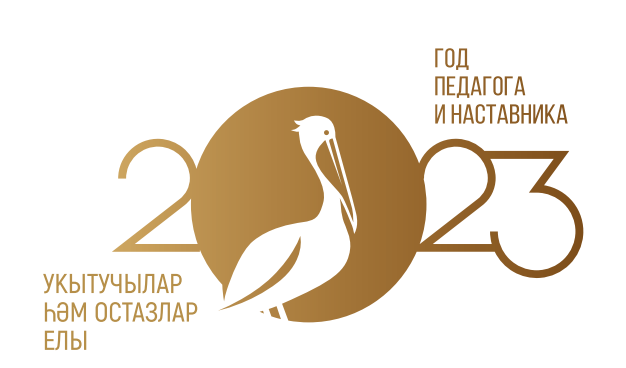 Развитие региональной системы наставничества педагогических и руководящих кадров на основе проектирования стратегий профессионального совершенствования
Нугуманова Людмила Николаевна, 
Доктор педагогических наук, ректор ГАОУ ДПО  «Институт развития образования Республики Татарстан»
1
irort.ru
ИННОВАЦИОННЫЙ ПРОЕКТ «Развитие региональной системы наставничества педагогических и руководящих кадров на основе проектирования стратегий профессионального совершенствования»
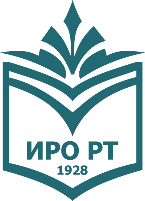 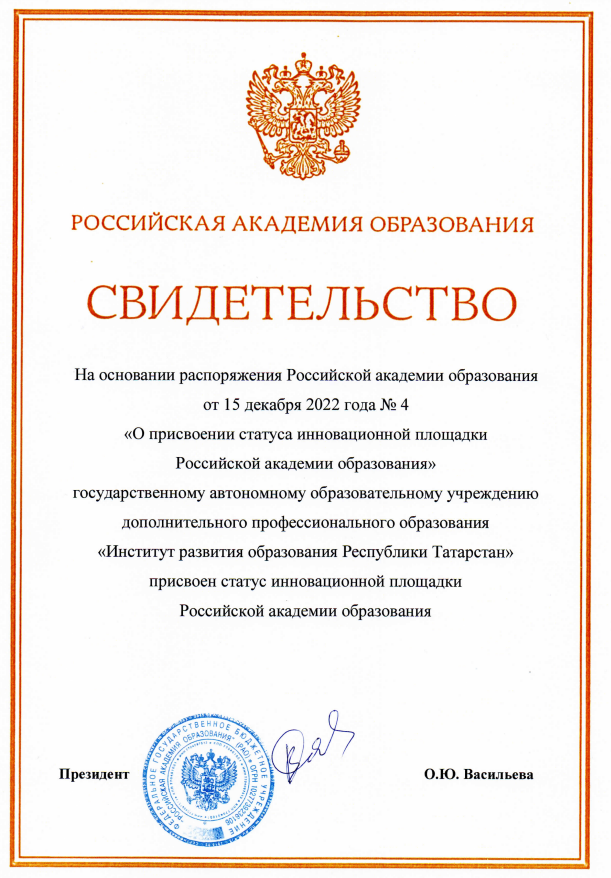 Руководители проекта: 
- РАО: 
ОРЕШКИНА АННА КОНСТАНТИНОВНА (2019 г. - по н.в.)

- ГАОУ ДПО ИРО РТ:
ректор, доктор педагогических наук
НУГУМАНОВА ЛЮДМИЛА НИКОЛАЕВНА

- НАУЧНЫЕ КОНСУЛЬТАНТЫ ПРОЕКТА:
доктор педагогических наук, профессор МАСАЛИМОВА АЛЬФИЯ РАФИСОВНА
доктор педагогических наук, профессор
МУХАМЕТЗЯНОВА ФАРИДА ШАМИЛЕВНА
Региональная система наставничества педагогических и руководящих кадров на основе СЕТЕВОГО ВЗАИМОДЕЙСТВИЯ
Инновационный проект
(начало в 2019 г. – защита в РАО в 2022 г.) получил продолжение в новом направлении.
2
irort.ru
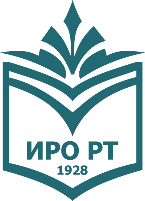 РЕЗУЛЬТАТЫ РЕАЛИЗАЦИИ ПРОЕКТА (2019 -2022 гг.)
СОЗДАНА МОДЕЛЬ РЕГИОНАЛЬНОЙ СИСТЕМЫ ОРГАНИЗАЦИИ НАСТАВНИЧЕСТВА НА ОСНОВЕ СЕТЕВОГО ВЗАИМОДЕЙСТВИЯ
ВЫЯВЛЕНЫ ПРОФЕССИОНАЛЬНЫЕ ДЕФИЦИТЫ И ЗАПРОСЫ ПЕДАГОГОВ
РАЗРАБОТАНО И ВНЕДРЕНО НАУЧНО-МЕТОДИЧЕСКОЕ ОБЕСПЕЧЕНИЕ РЕГИОНАЛЬНОЙ СИСТЕМЫ НАСТАВНИЧЕСТВА
СОЗДАНЫ УСЛОВИЯ ПО ОБМЕНУ ИННОВАЦИОННЫМ И АВТОРСКИМ ОПЫТОМ
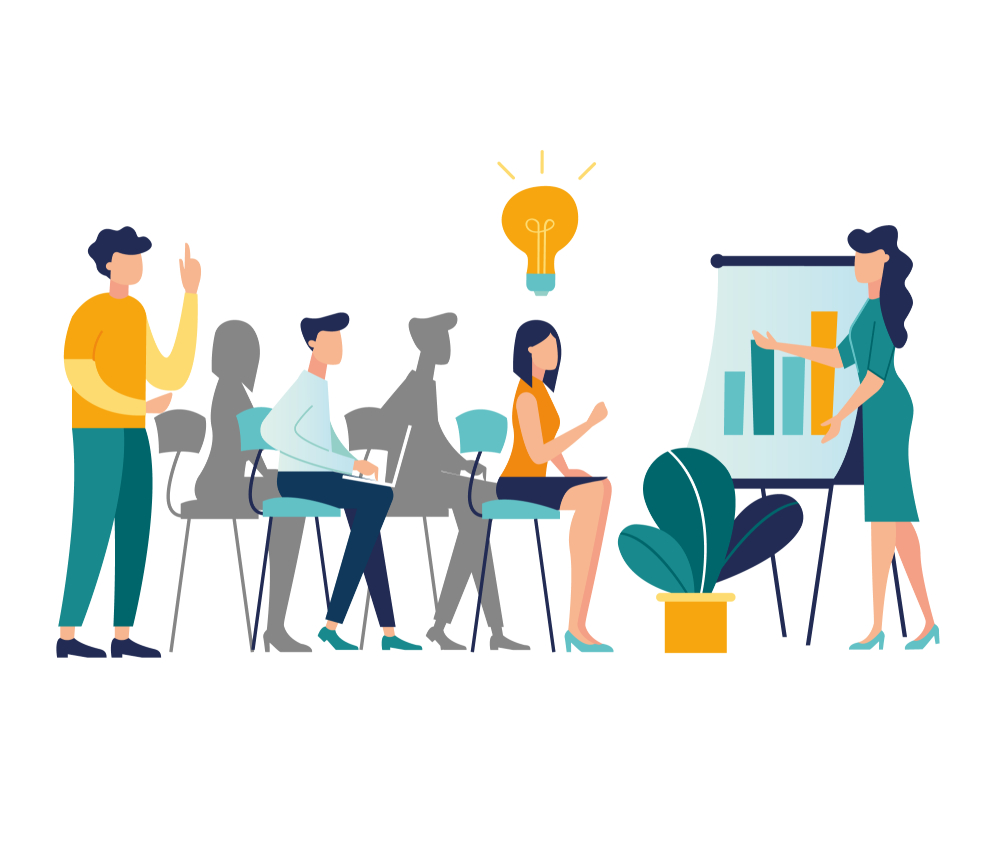 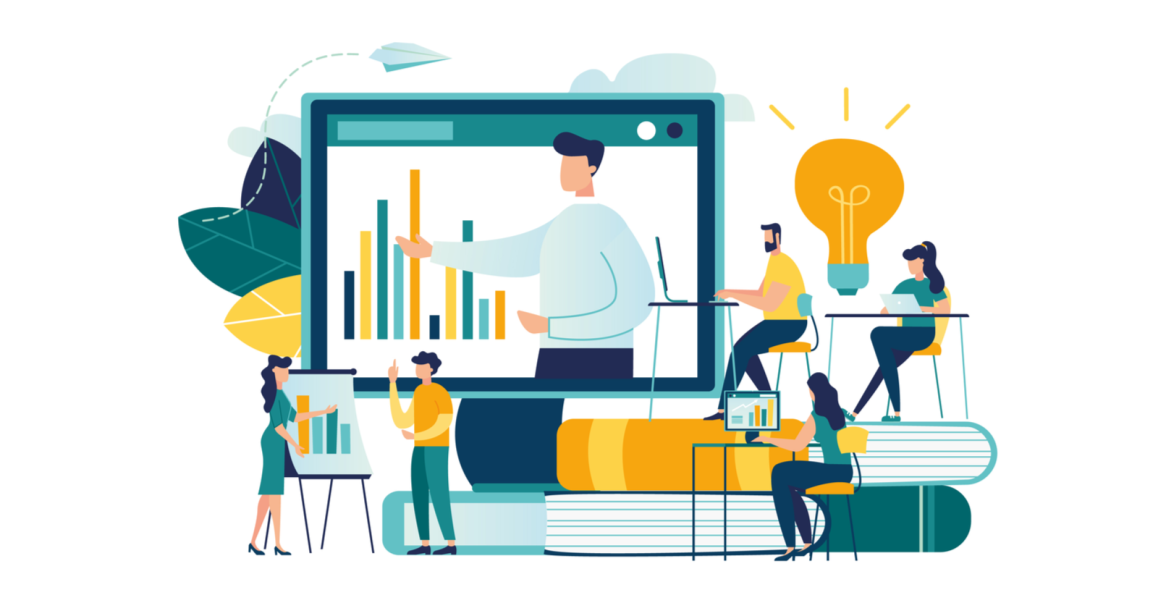 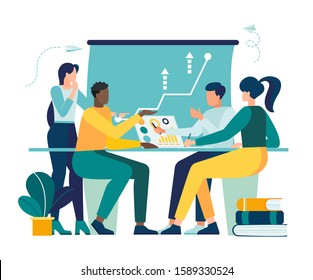 3
irort.ru
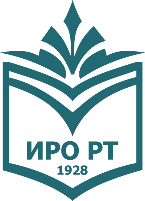 ВЗАИМОДЕЙСТВИЕ  УЧАСТНИКОВ И ПАРТНЕРОВ  ПРОЕКТА
Провайдеры 
образования
РТ и РФ
Министерство образования и науки Республики Татарстан
РАО
НАУЧНОЕ РУКОВОДСТВО
Организации- партнеры 
РТ и РФ
ГАОУ ДПО ИРО РТ 
«Институт развития образования Республики Татарстан»
МУНИЦИПАЛЬНЫЙ РАЙОН
МУНИЦИПАЛЬНЫЙ РАЙОН
ОБРАЗОВАТЕЛЬНАЯ ОРГАНИЗАЦИЯ
ОБРАЗОВАТЕЛЬНАЯ ОРГАНИЗАЦИЯ
Учитель
Учитель
Руководитель
Руководитель
Учитель
Учитель
Руководитель
Руководитель
4
ЭЛЕКТРОННАЯ ПЛОЩАДКА «ШКОЛА НАСТАВНИЧЕСТВА»
irort.ru
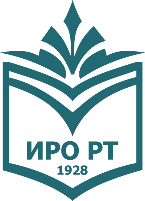 МОДЕЛЬ НАСТАВНИЧЕСКОЙ ДЕЯТЕЛЬНОСТИ 
В СИСТЕМЕ ДОПОЛНИТЕЛЬНОГО ПРОФЕССИОНАЛЬНОГО ОБРАЗОВАНИЯ
НАСТАВНИЧЕСТВО
НЕПРОДУКТИВНОЕ
Результат 
деятельности
ПРОДУКТИВНОЕ
ГОРИЗОНТАЛЬНОЕ
Направление 
проф.развития
ВЕРТИКАЛЬНОЕ
РАЗВИВАЮЩЕЕ:

- стратегическое;
- тактическое;
- проектное.
ЭКСПЕРТНОЕ:

- консультационное;
- оценочное.
АДАПТИВНОЕ:

- формализованное;
- кризисное;
- инициативное.
СОПРОВОЖДАЮЩЕЕ:

- дефицитное;
- квалификационное;
- адресное.
Рамки 
деятельности
Содержание  
деятельности
Социально-методическое
Профессионально-компетентностное
Интегративно-полипрофессиональное
irort.ru
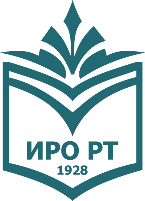 АДАПТИВНОЕ НАСТАВНИЧЕСТВО – «УЧИТЕЛЬ - 2.0»
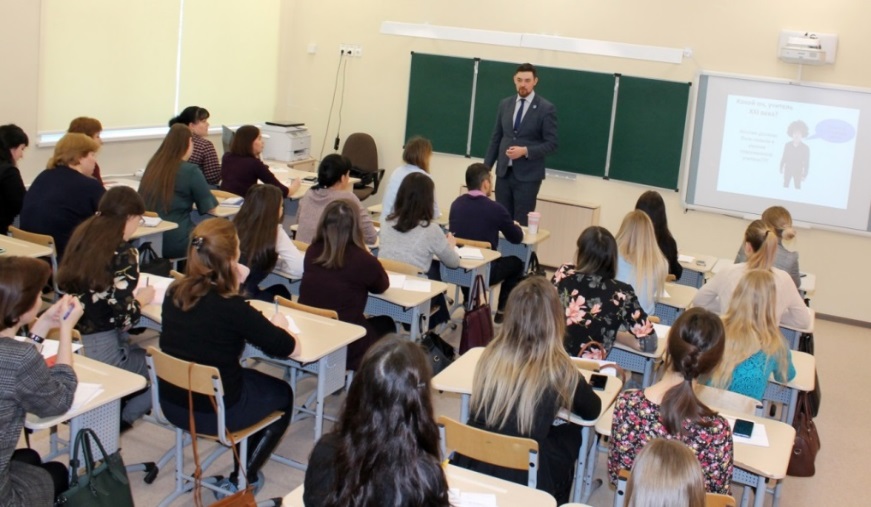 Проект «Учитель 2.0» ориентирован на профессиональное и личностное развитие молодых педагогов образовательных организаций.
Цель проекта – совершенствование кадрового потенциала образовательной системы через планомерное разностороннее развитие молодых педагогов.
Назначение проекта - развитие теории и практики адресного сопровождения процесса профессионального становления молодого учителя на основе учета его профессиональных запросов и дефицитов.
официальная группа «ВКонтакте» Совета молодых педагоговРеспублики Татарстан – https://vk.com/smp_rt; 
«Телеграм»-канал – https://t.me/uchitel_2.
6
irort.ru
СОПРОВОЖДАЮЩЕЕ НАСТАВНИЧЕСТВО – 
ПОРТАЛ СОПРОВОЖДЕНИЯ РАЗВИТИЯ ПРОФЕССИОНАЛЬНЫХ КОМПЕТЕНЦИЙ ПЕДАГОГИЧЕСКИХ И РУКОВОДЯЩИХ КАДРОВ
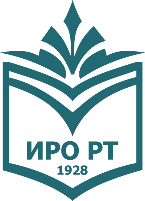 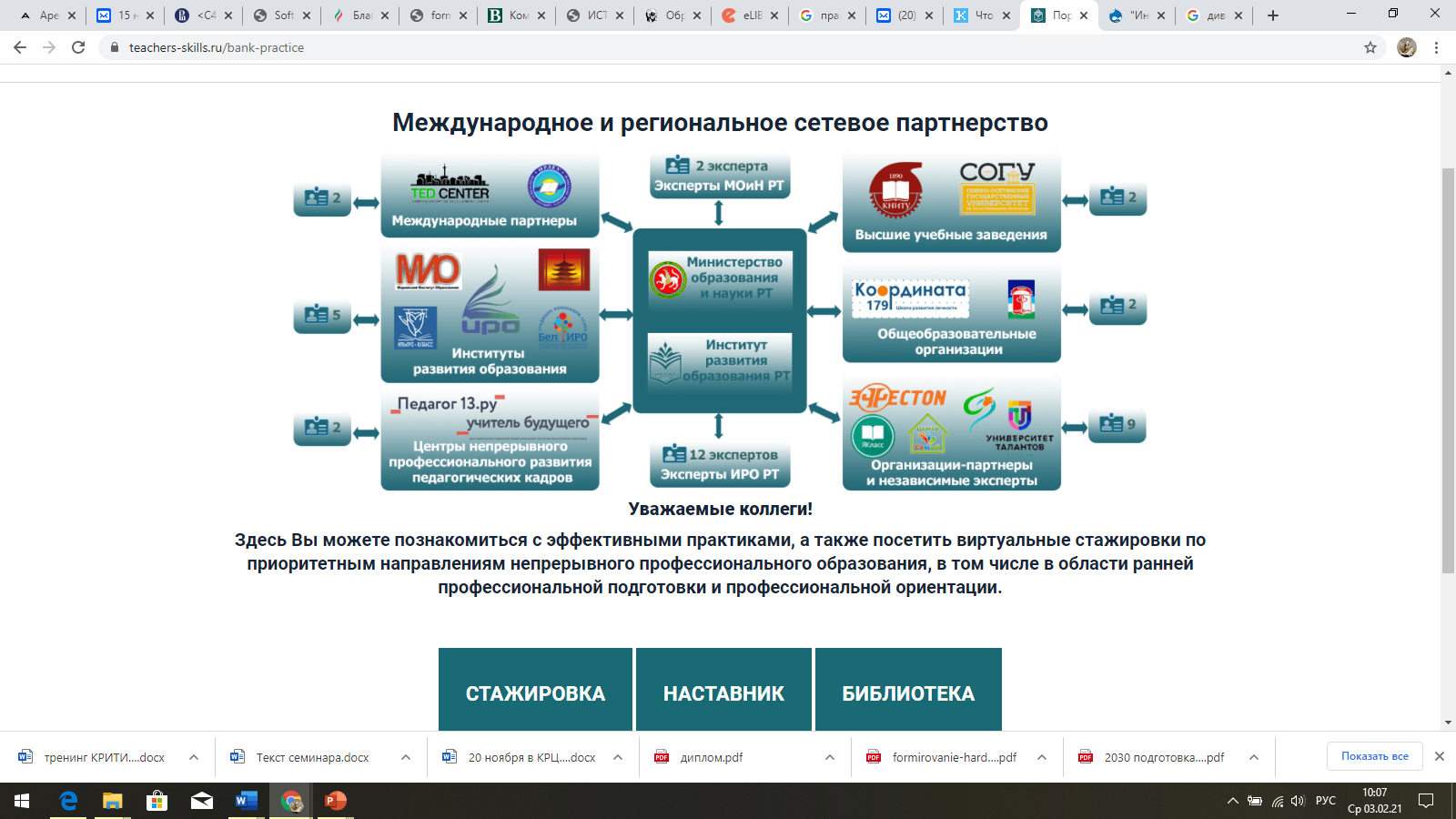 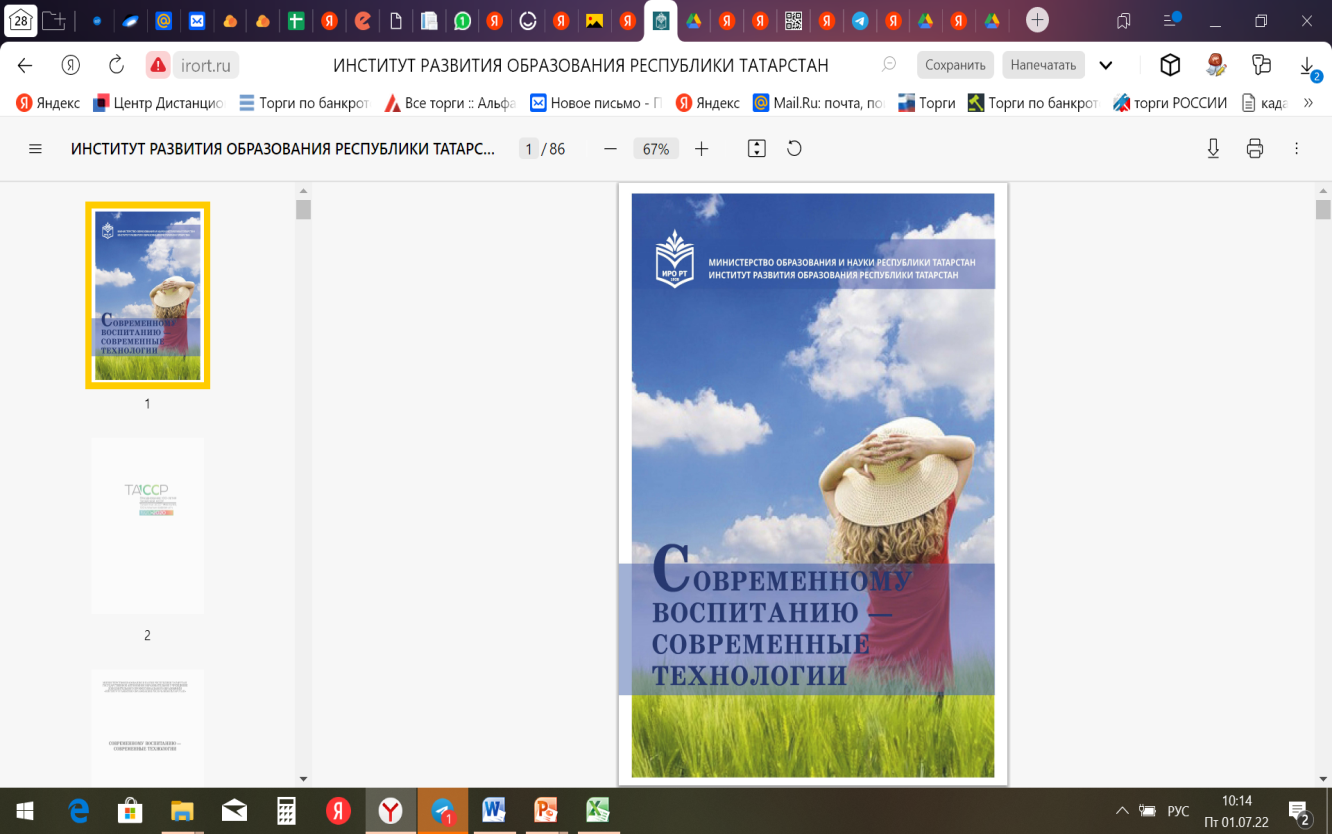 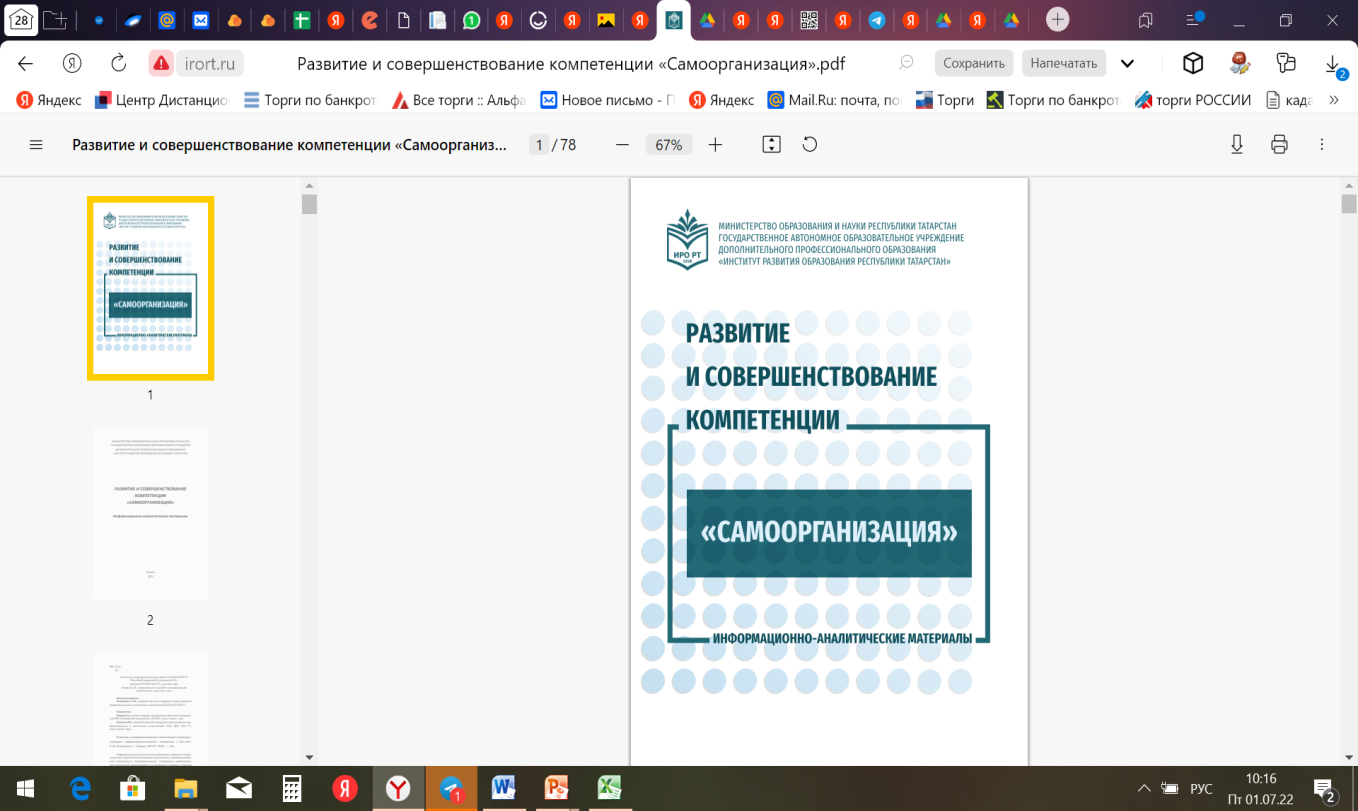 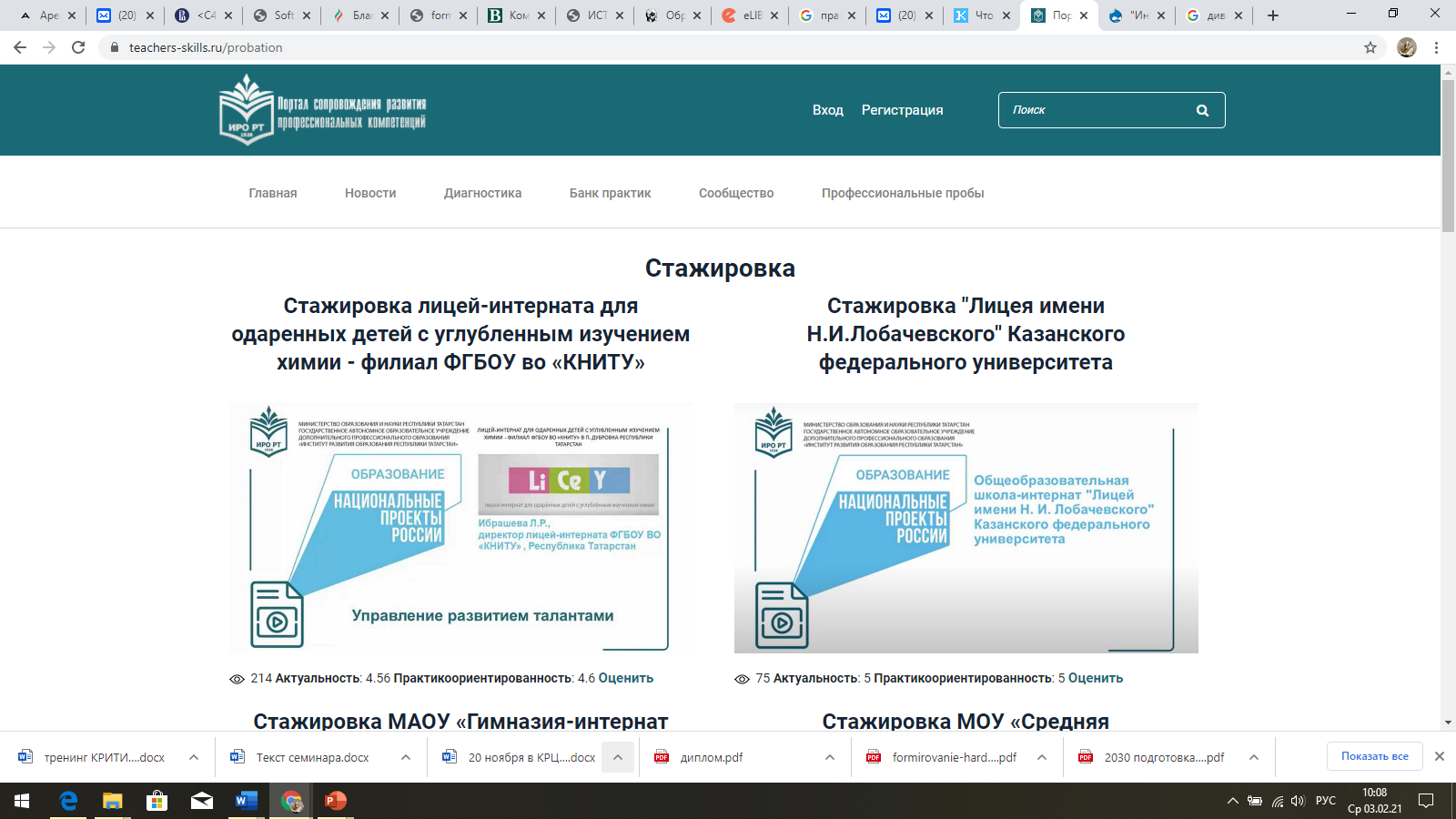 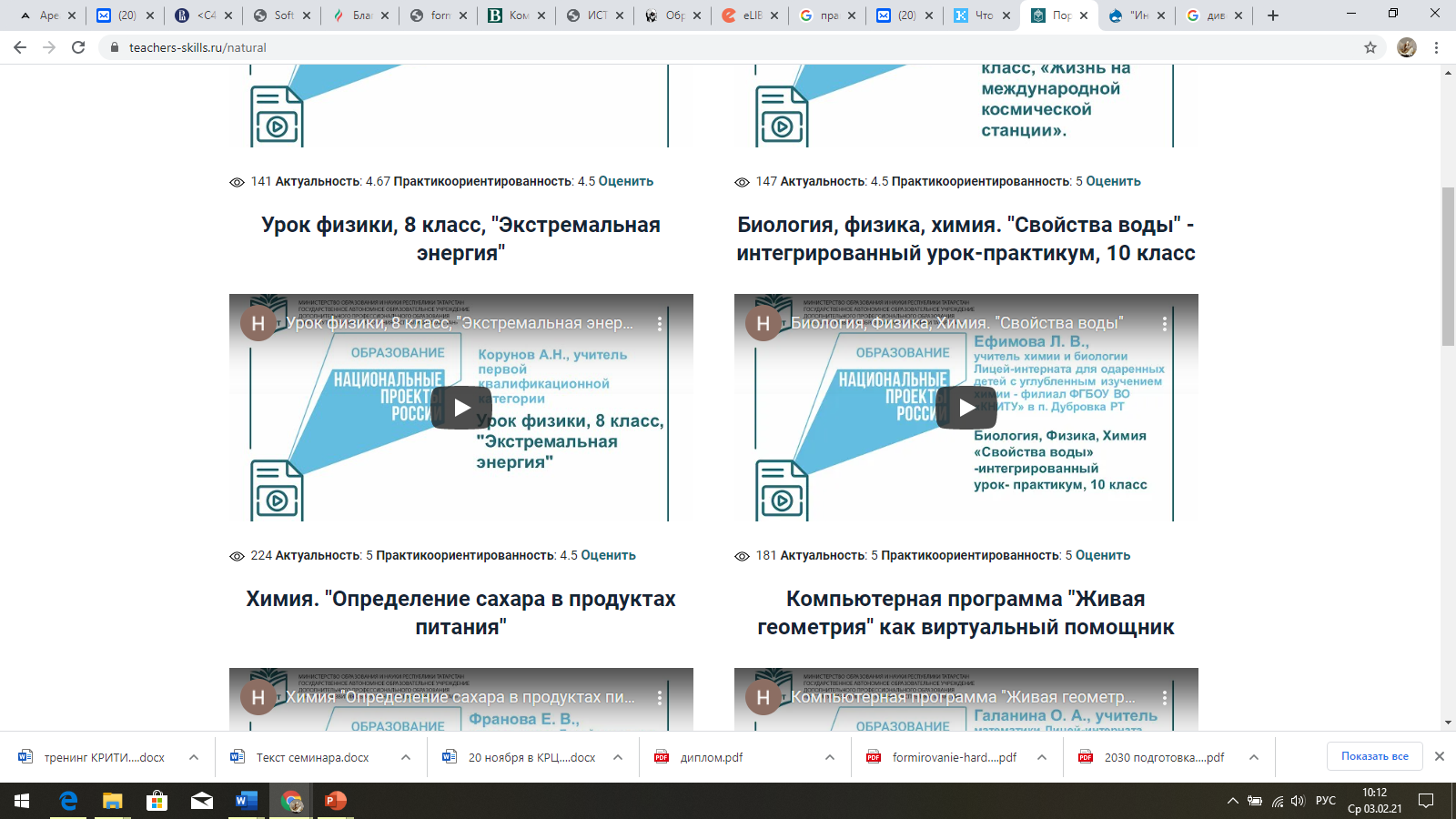 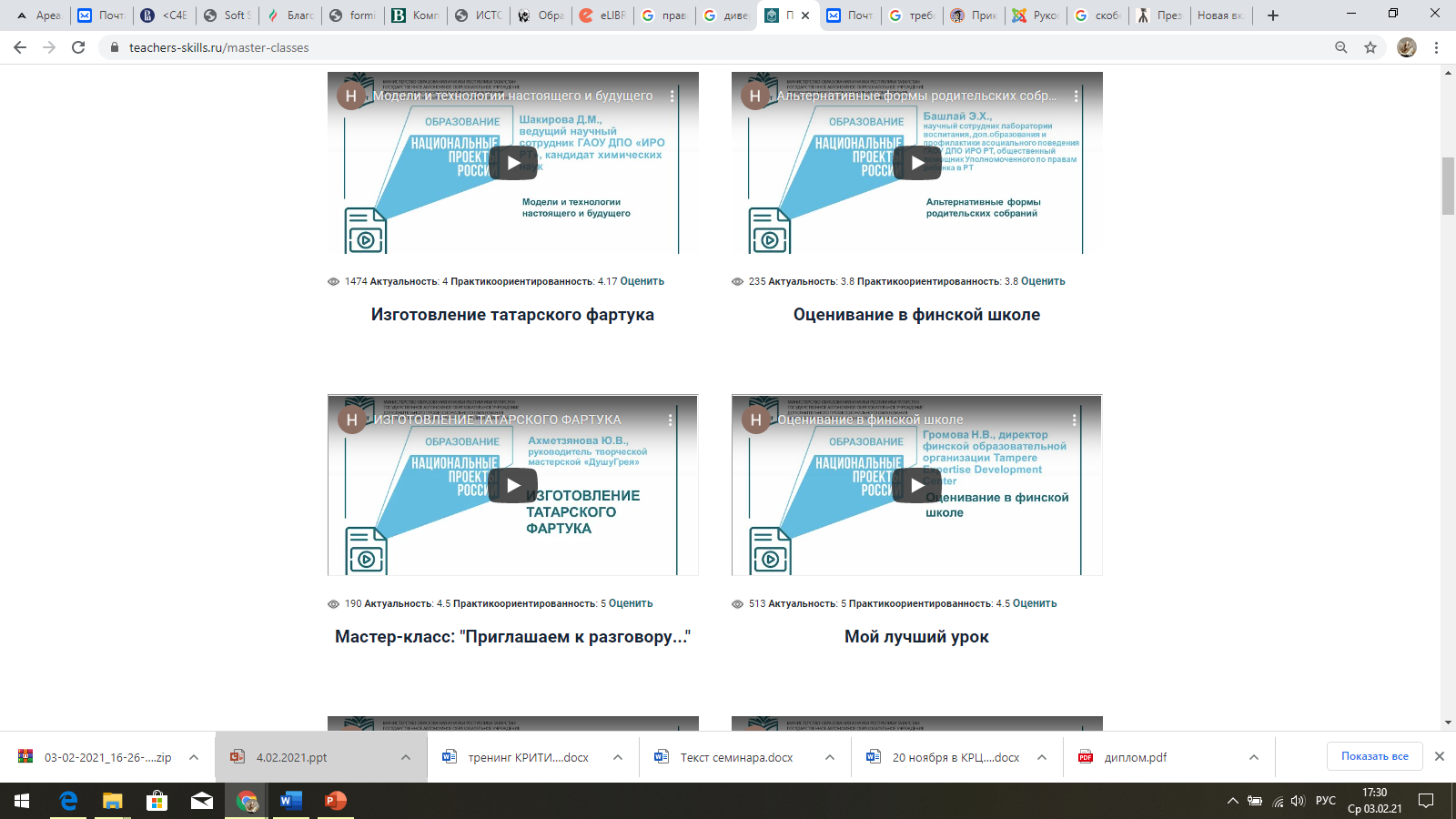 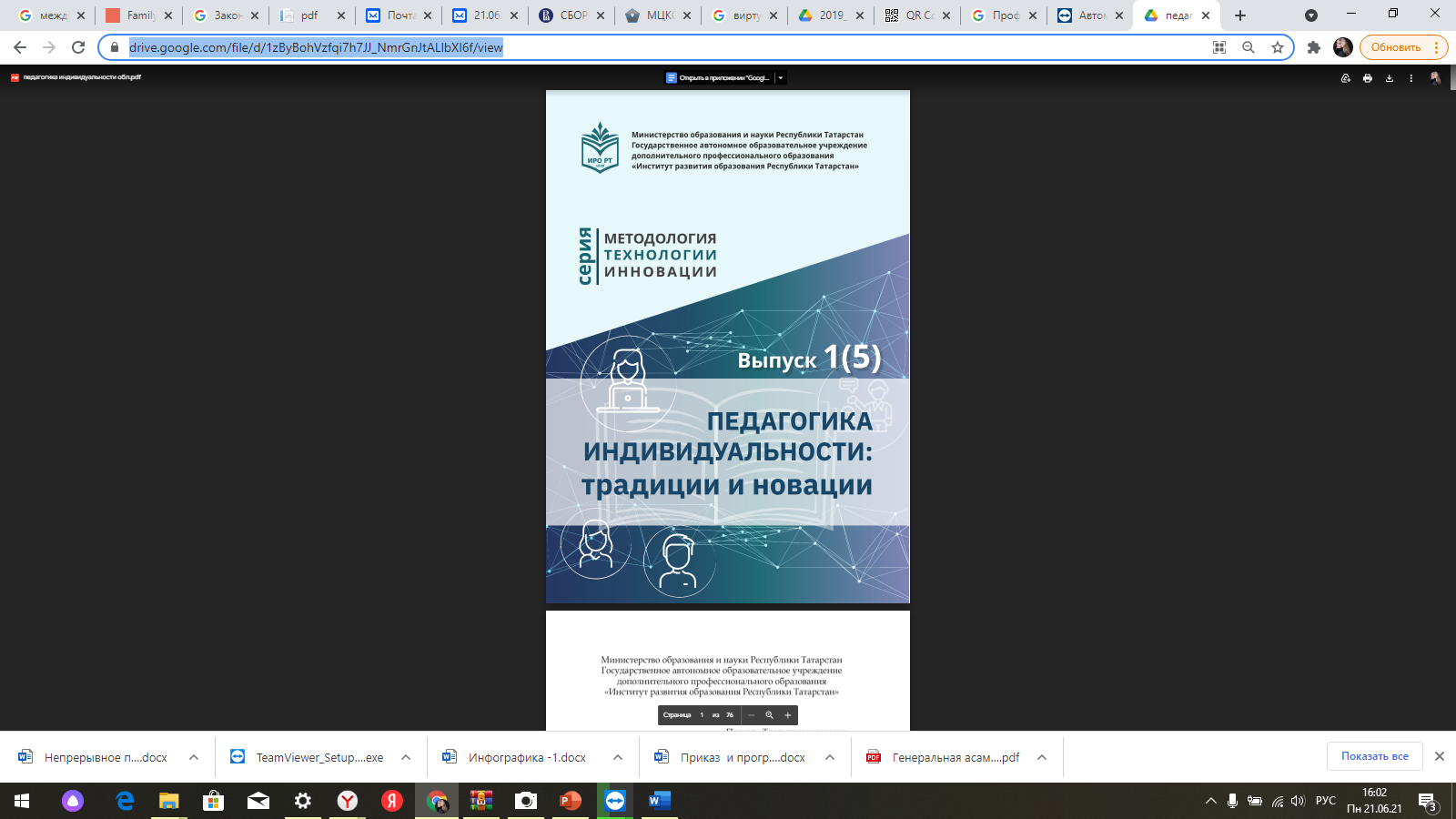 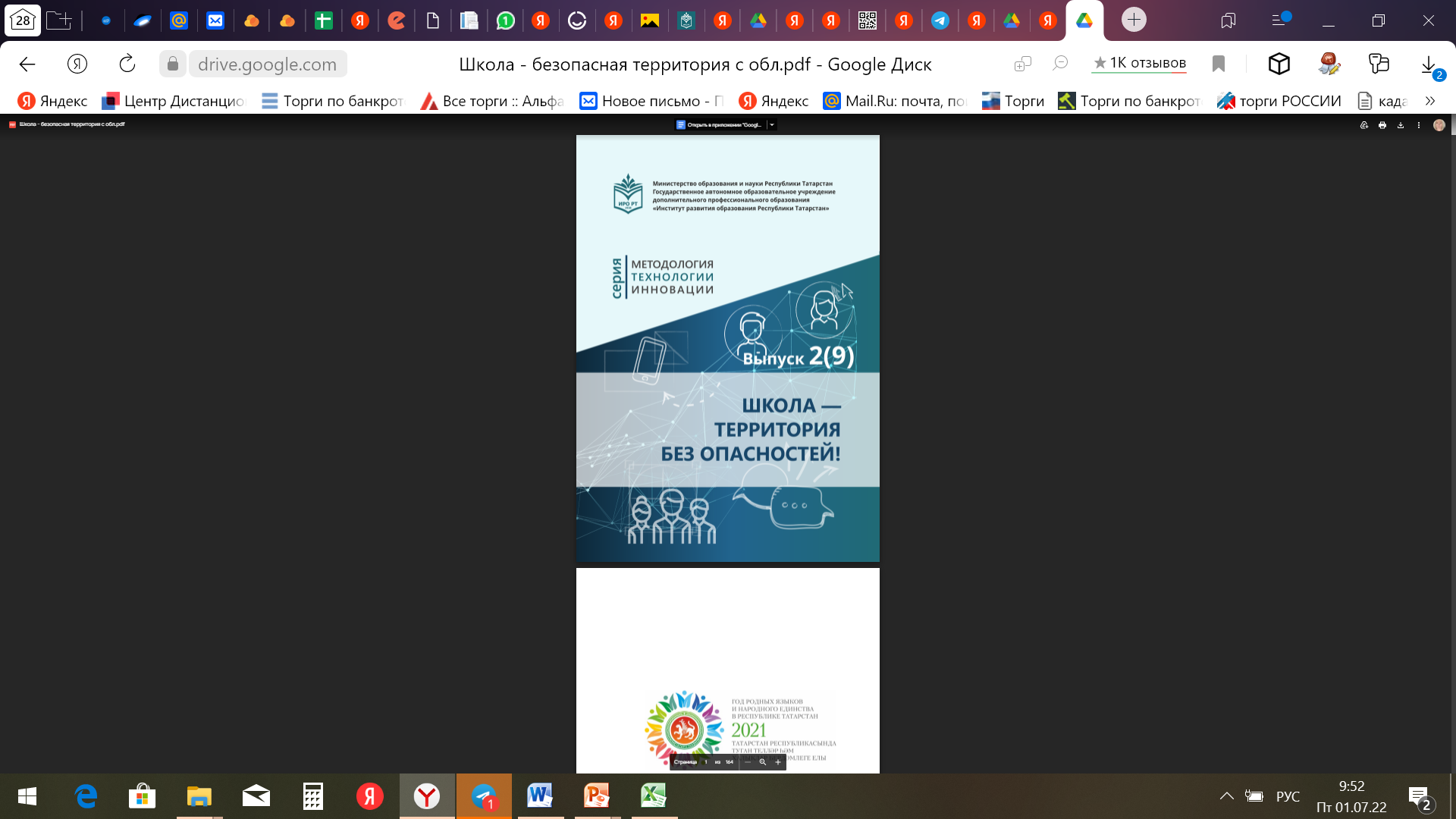 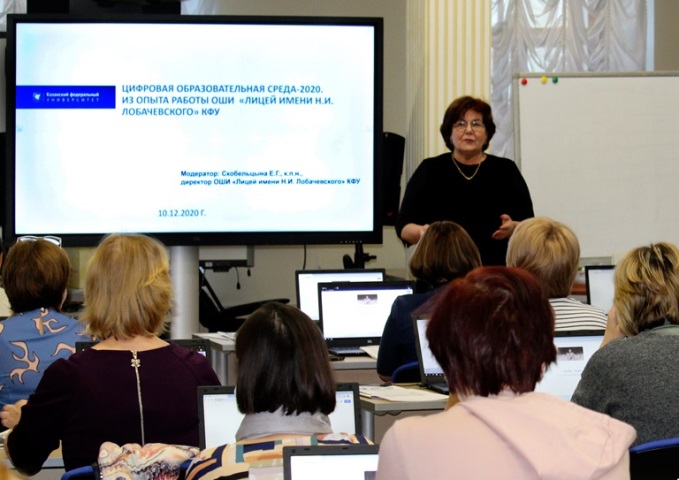 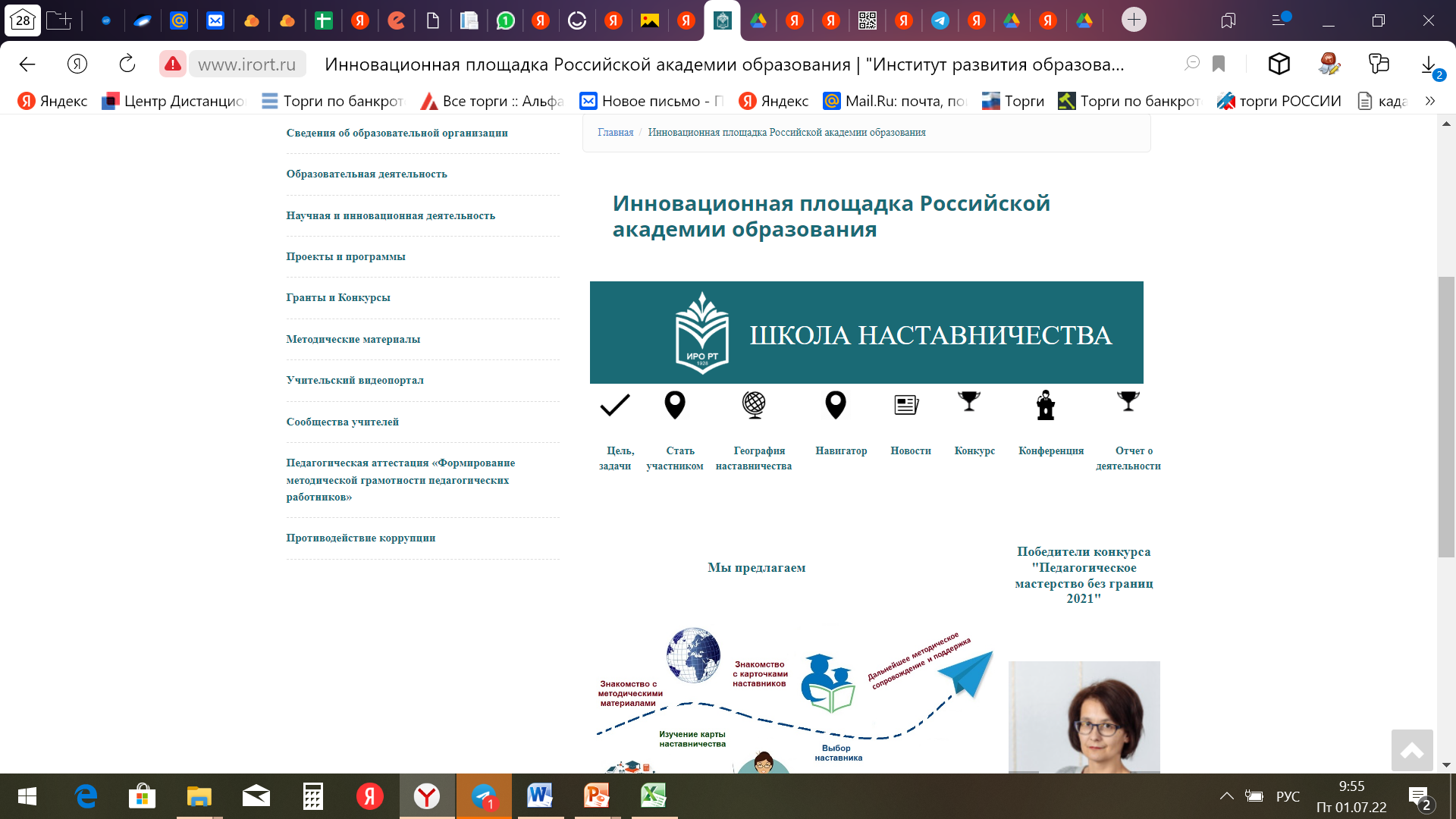 7
irort.ru
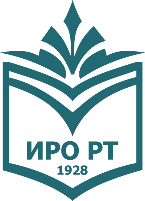 СОПРОВОЖДАЮЩЕЕ НАСТАВНИЧЕСТВО на примере актуального вопроса
«НАУЧНО-МЕТОДИЧЕСКОЕ СОПРОВОЖДЕНИЕ ВВЕДЕНИЯ ОБНОВЛЕННОГО ФГОС»
По результатам анкетирования «Предпочитаемые форматы получения помощи» ( в %):
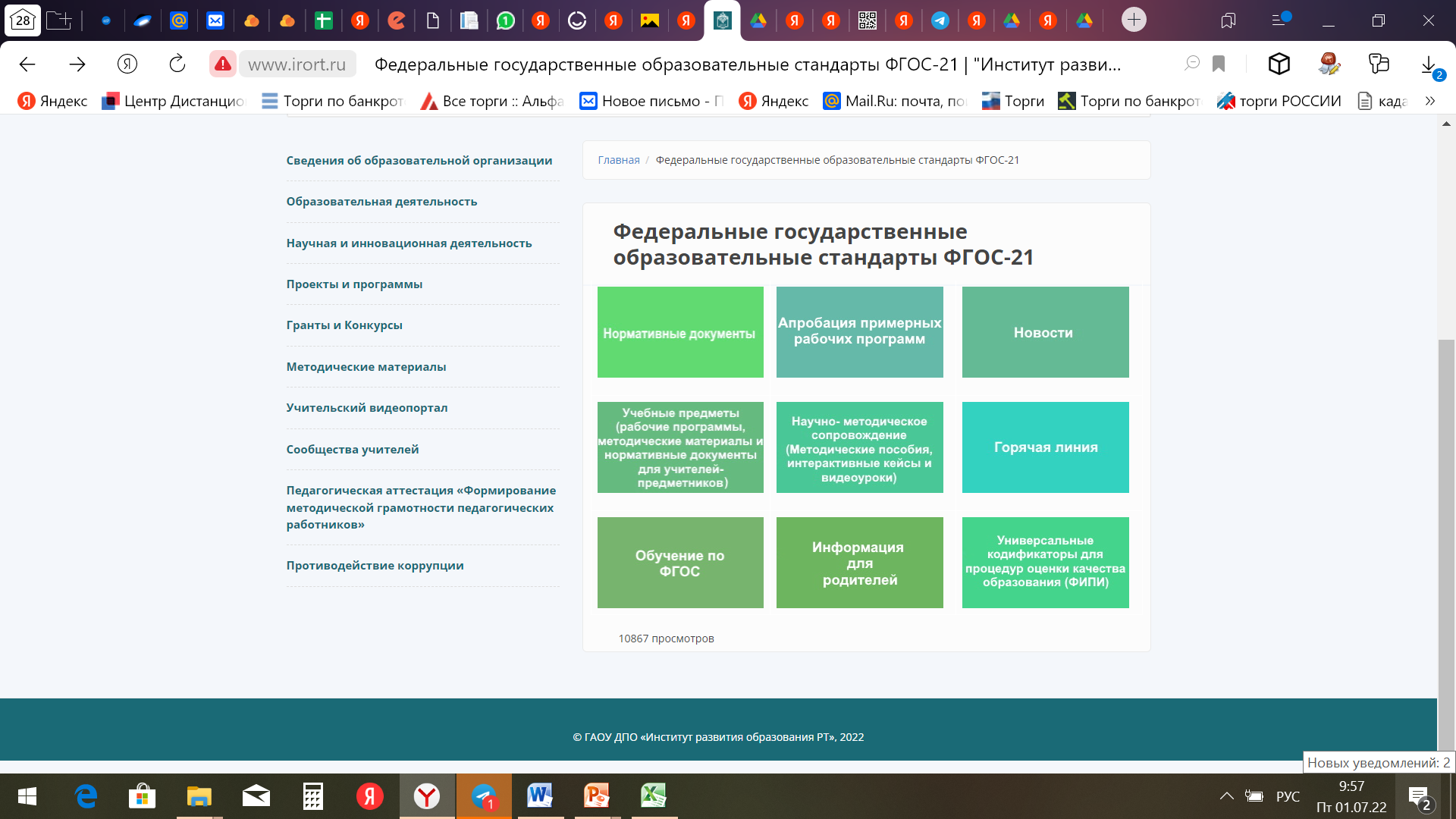 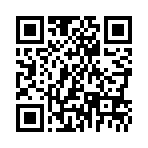 8
irort.ru
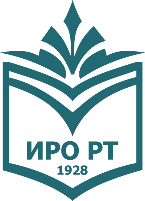 РАЗВИВАЮЩЕЕ НАСТАВНИЧЕСТВО – РЕСПУБЛИКАНСКИЙ СОВЕТ НАСТАВНИКОВ
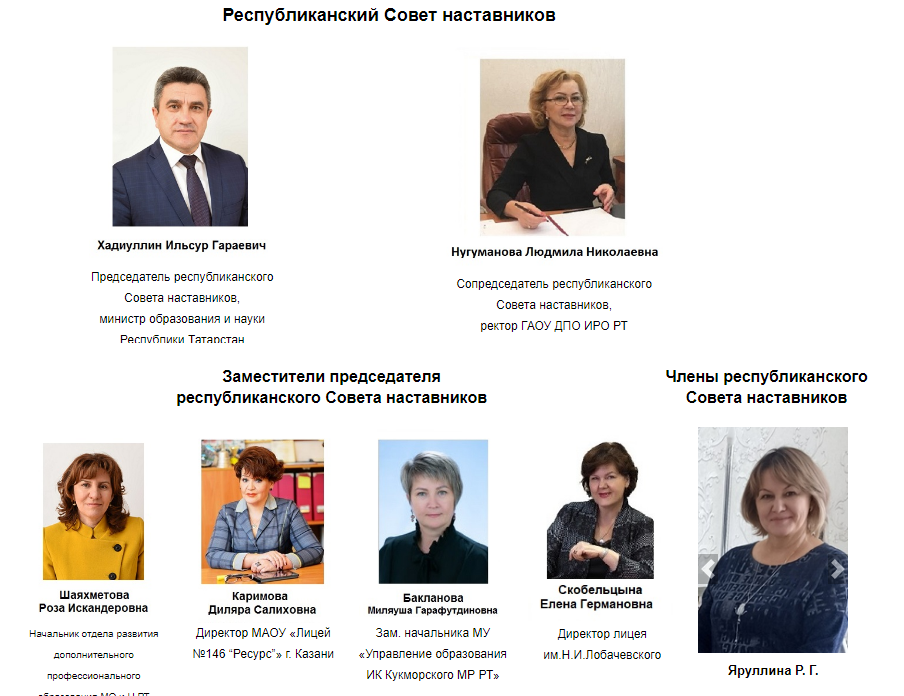 ЧЛЕНЫ  РЕСПУБЛИКАНСКОГО СОВЕТА НАСТАВНИКОВ
Лучшие 
педагоги-практики 
и образовательные организации-лидеры
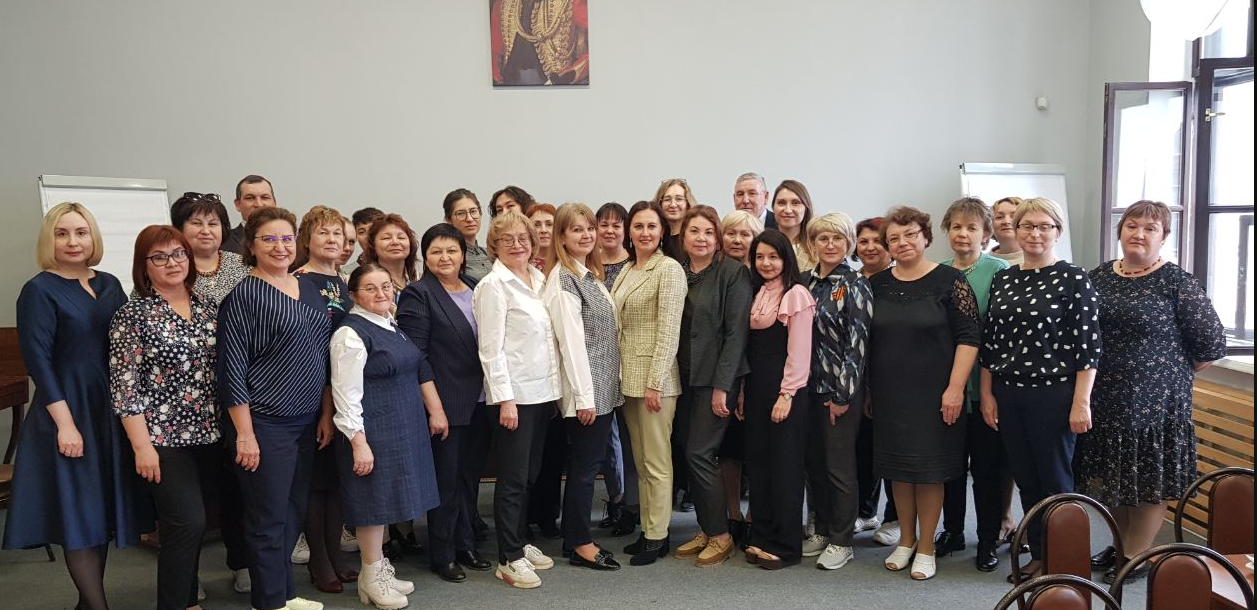 9
irort.ru
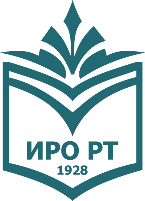 РАЗВИВАЮЩЕЕ НАСТАВНИЧЕСТВО – ВОВЛЕЧЕНИЕ ПЕДАГОГОВ В ИННОВАЦИОННЫЕ ПРОЕКТЫ
Проект «Программа внедрения/сопровождения/апробации 
модульного принципа обновлённого 
содержания предметной области «Технология»
Проекты по проблемам цифровой трансформации образовательного пространства ДПО: 
«Учительский портал», «Виртуальная стажировка», выпуск журнала «Актуальная педагогика»
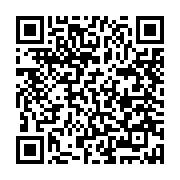 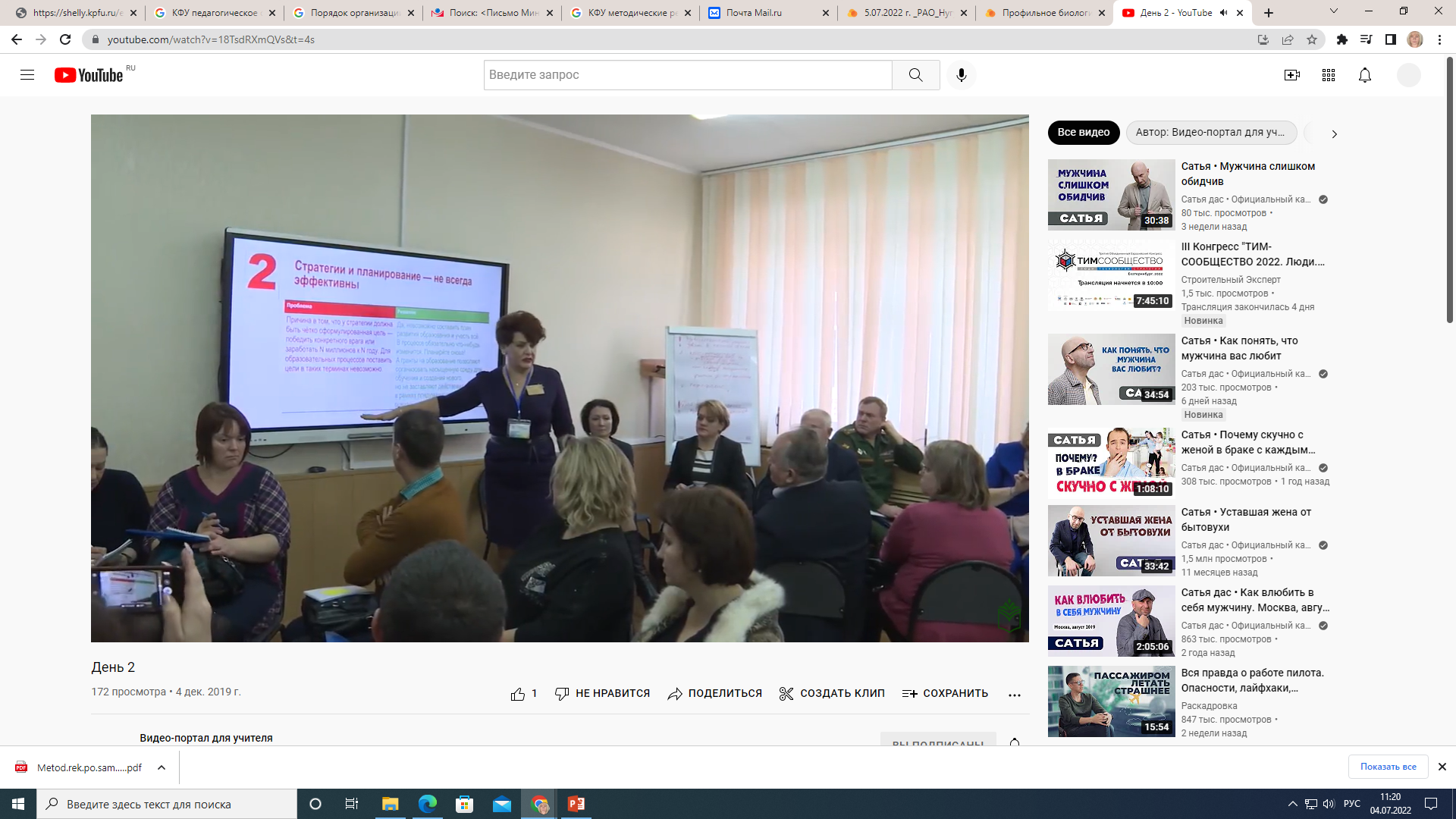 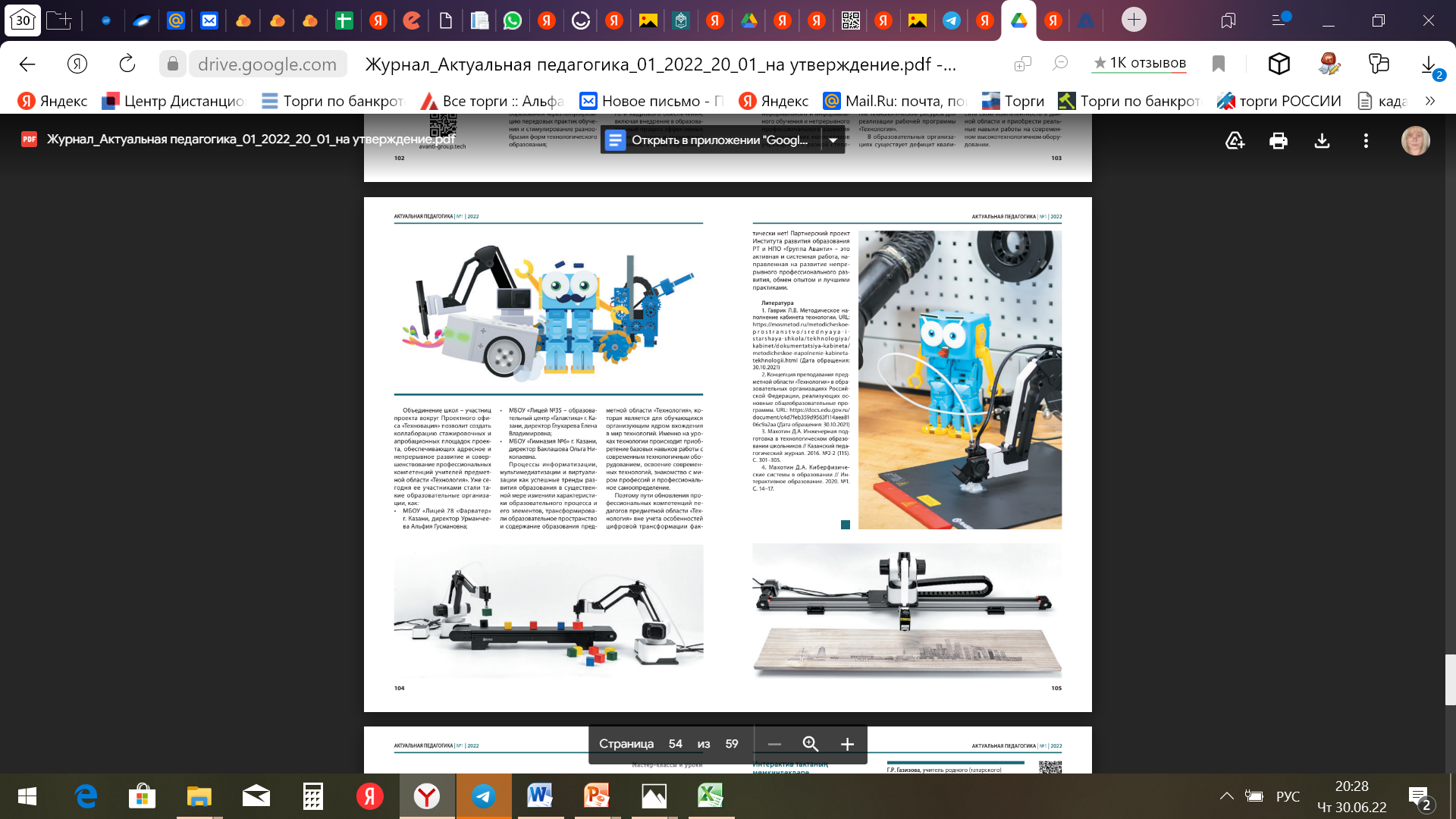 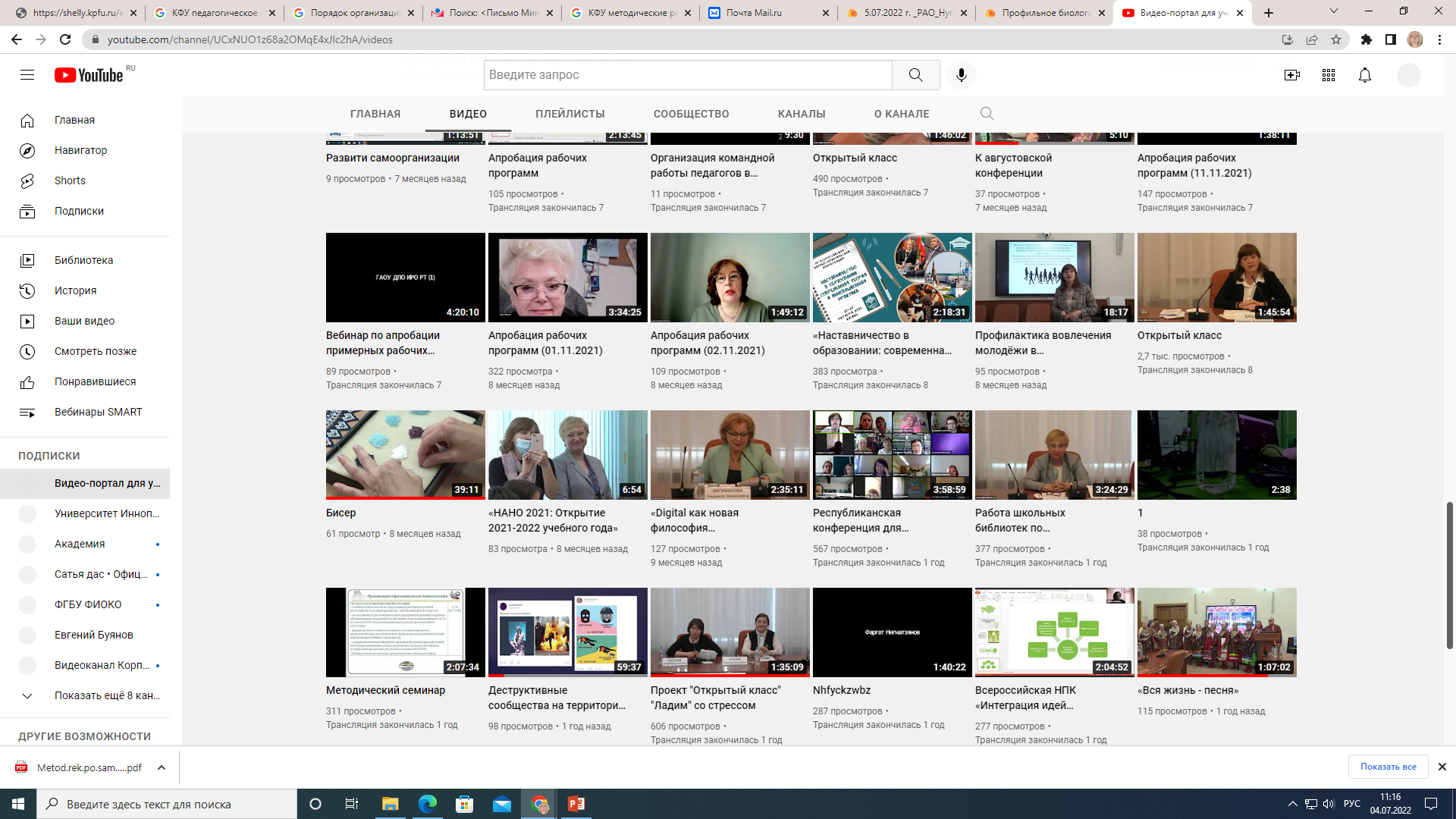 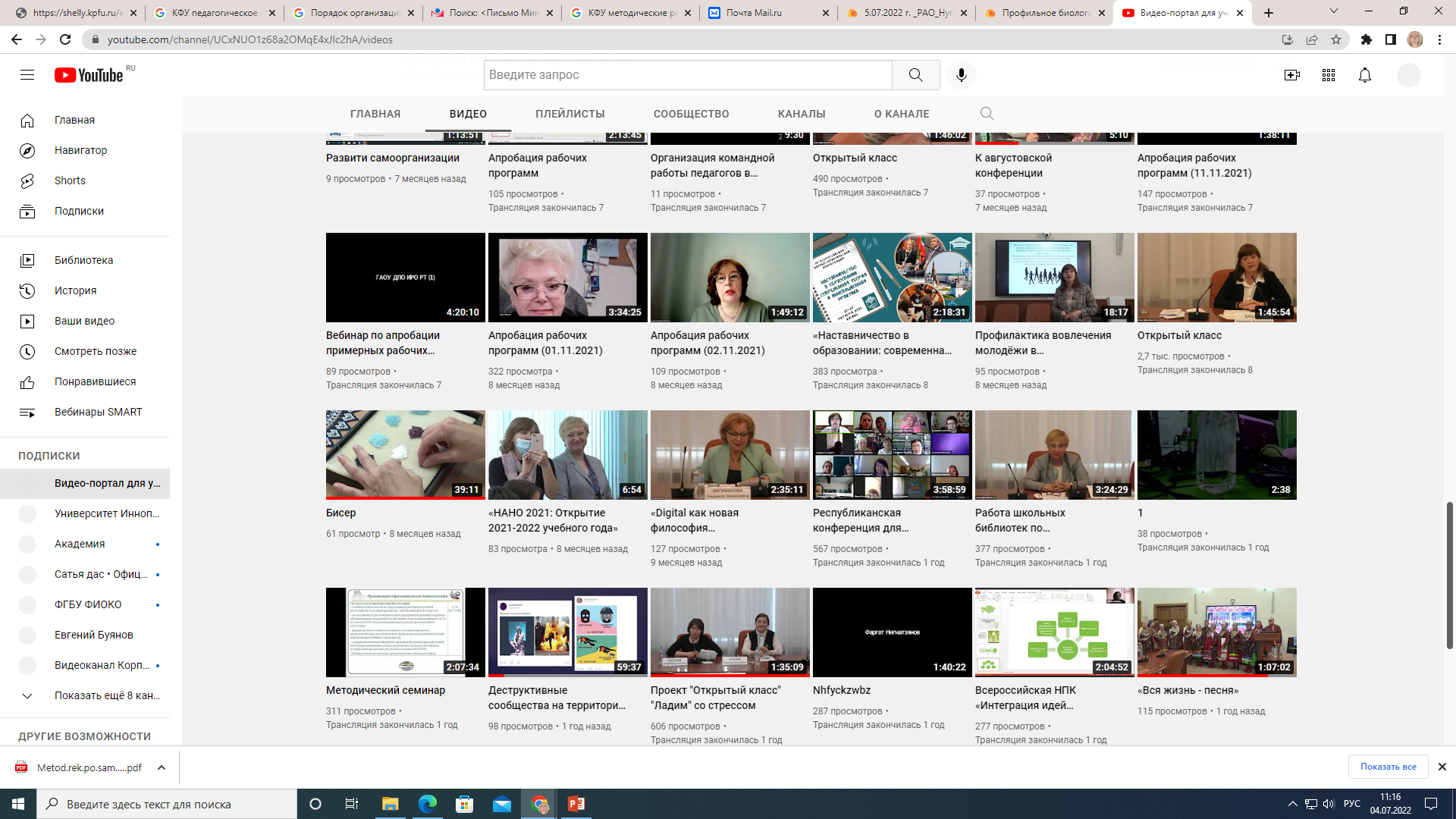 Информация о проекте 
специальный выпуск журнала  
«Актуальная педагогика»
Проект «Традиционная культура
               и образовательное пространство»
Серия тематических вебинаров для классных руководителей, педагогов-психологов, родителей и других специалистов образовательных организаций.
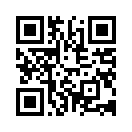 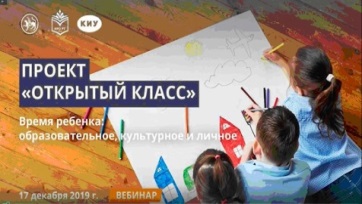 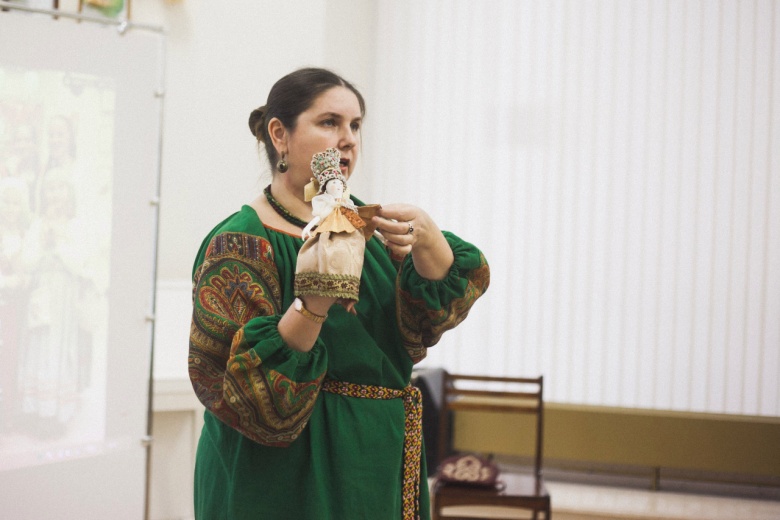 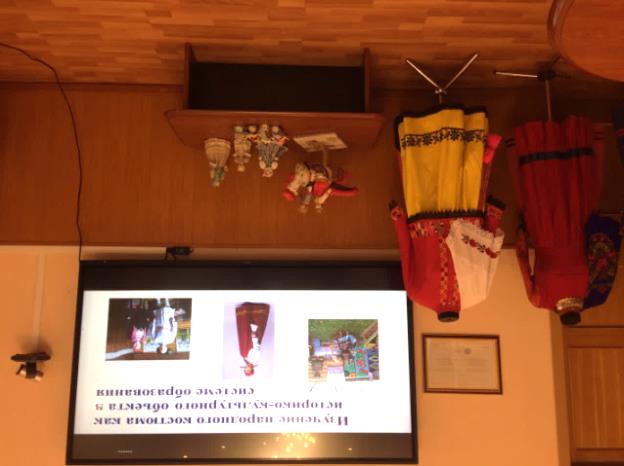 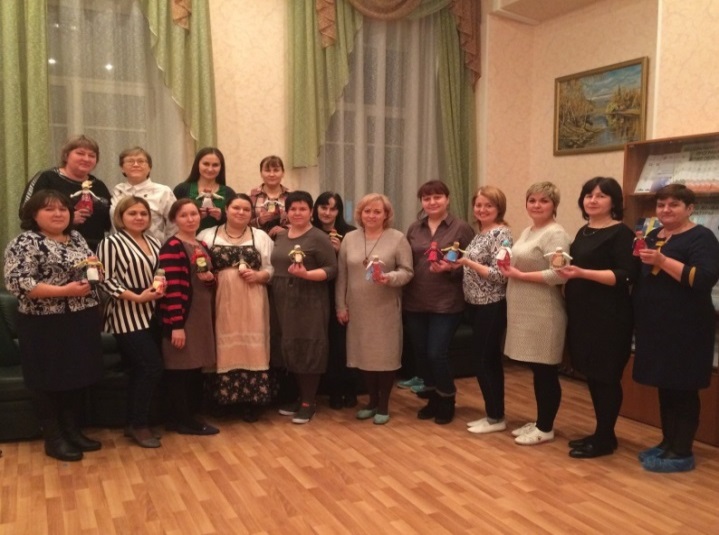 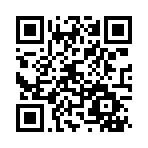 10
irort.ru
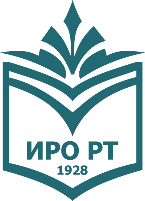 ЭКСПЕРТНОЕ НАСТАВНИЧЕСТВО – 
«ЭКСПЕРТНО-ПРОФЕССИОНАЛЬНОЕ СООБЩЕСТВО»
ПОСЕЩЕНИЕ САЙТА – около 6 500 000
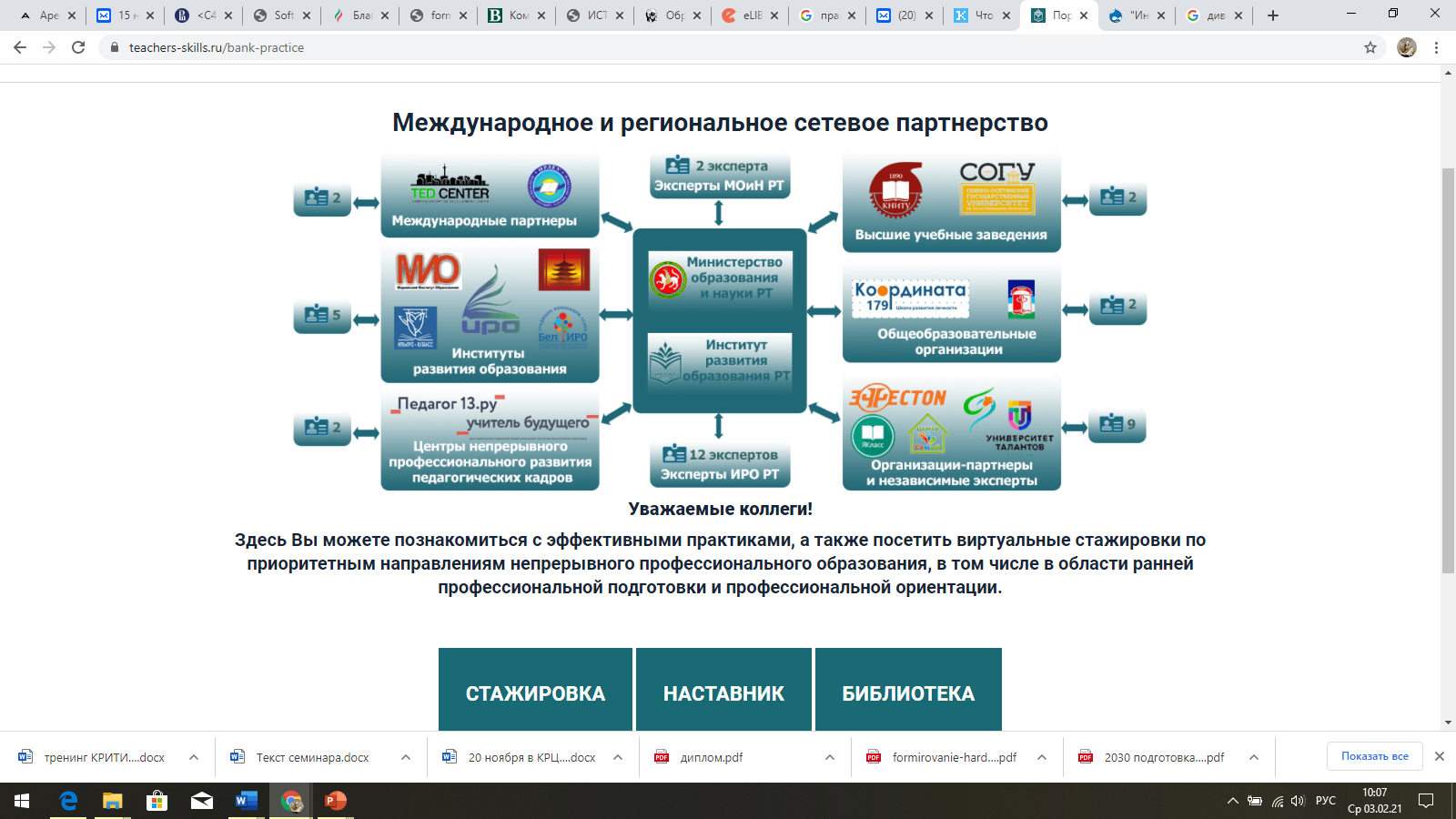 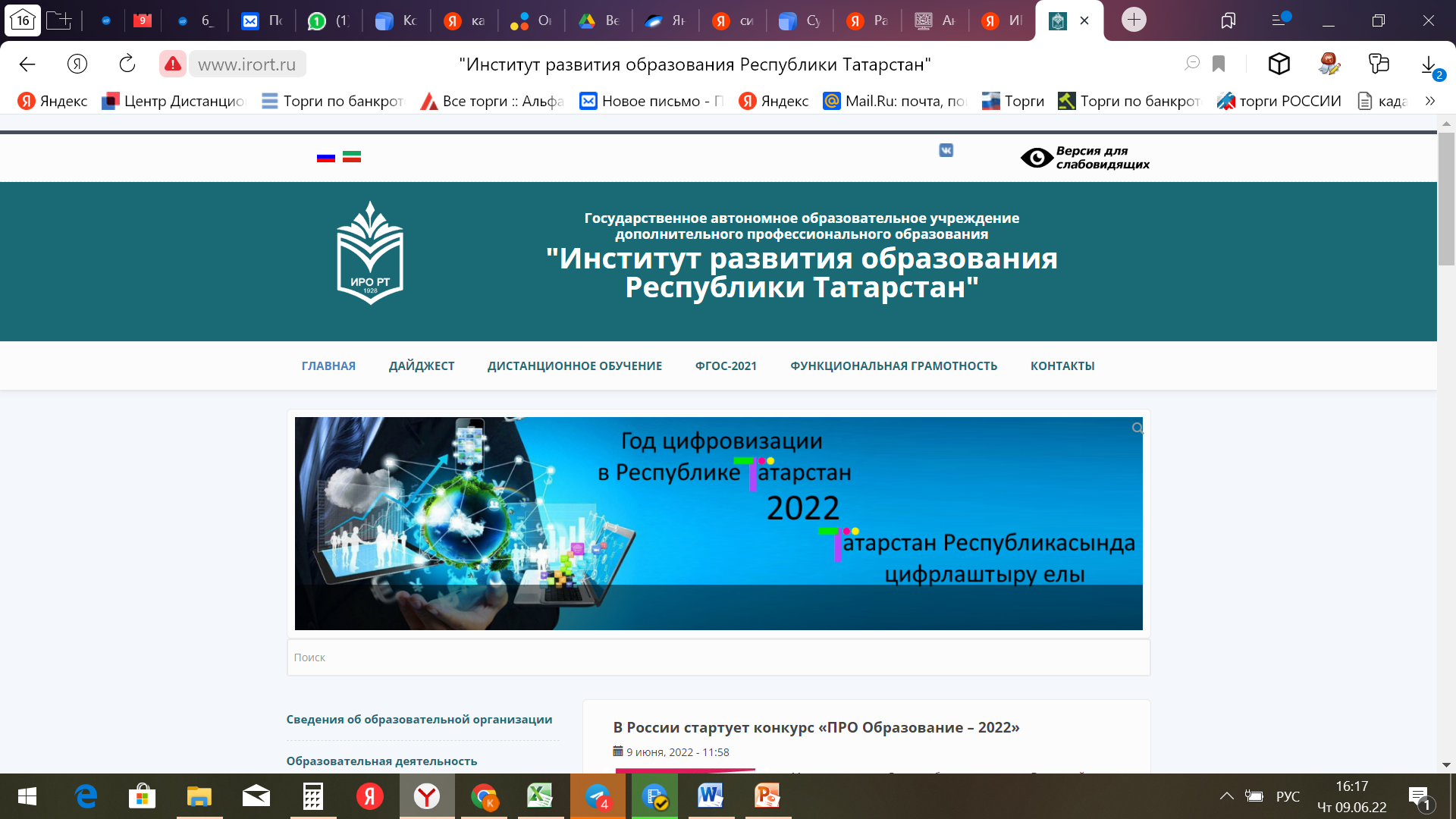 КОНСУЛЬТАЦИОННОЕ СОПРОВОЖДЕНИЕ 
ЭКСПЕРТНО-ПРОФЕССИОНАЛЬНОГО СООБЩЕСТВА
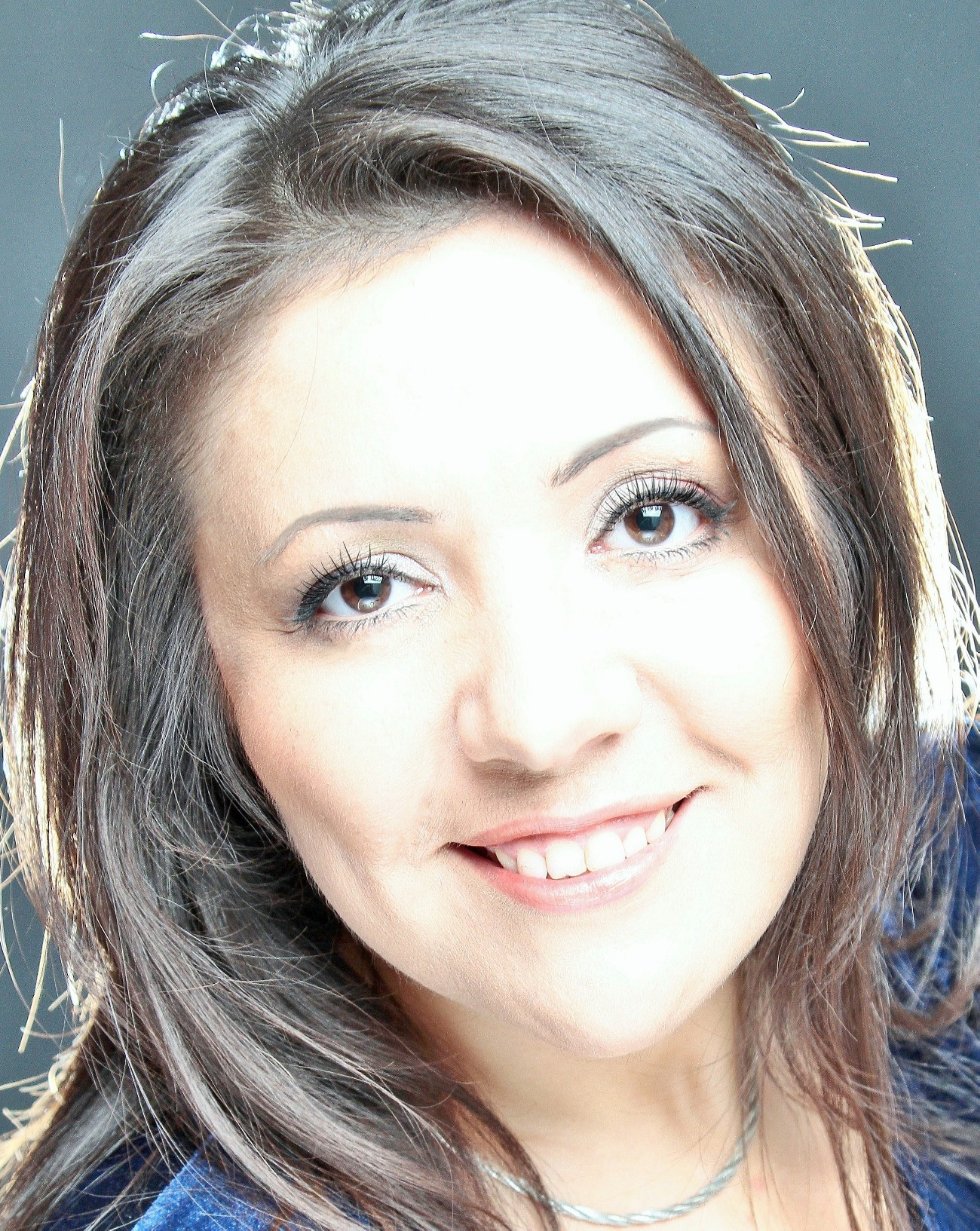 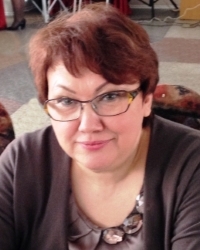 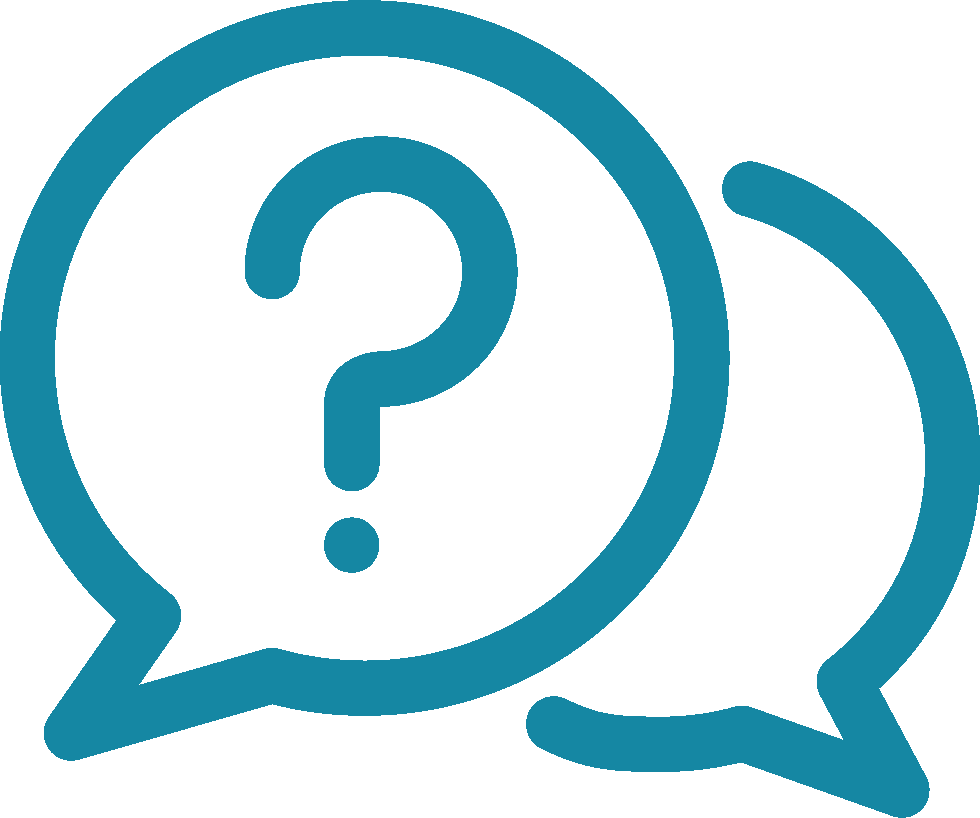 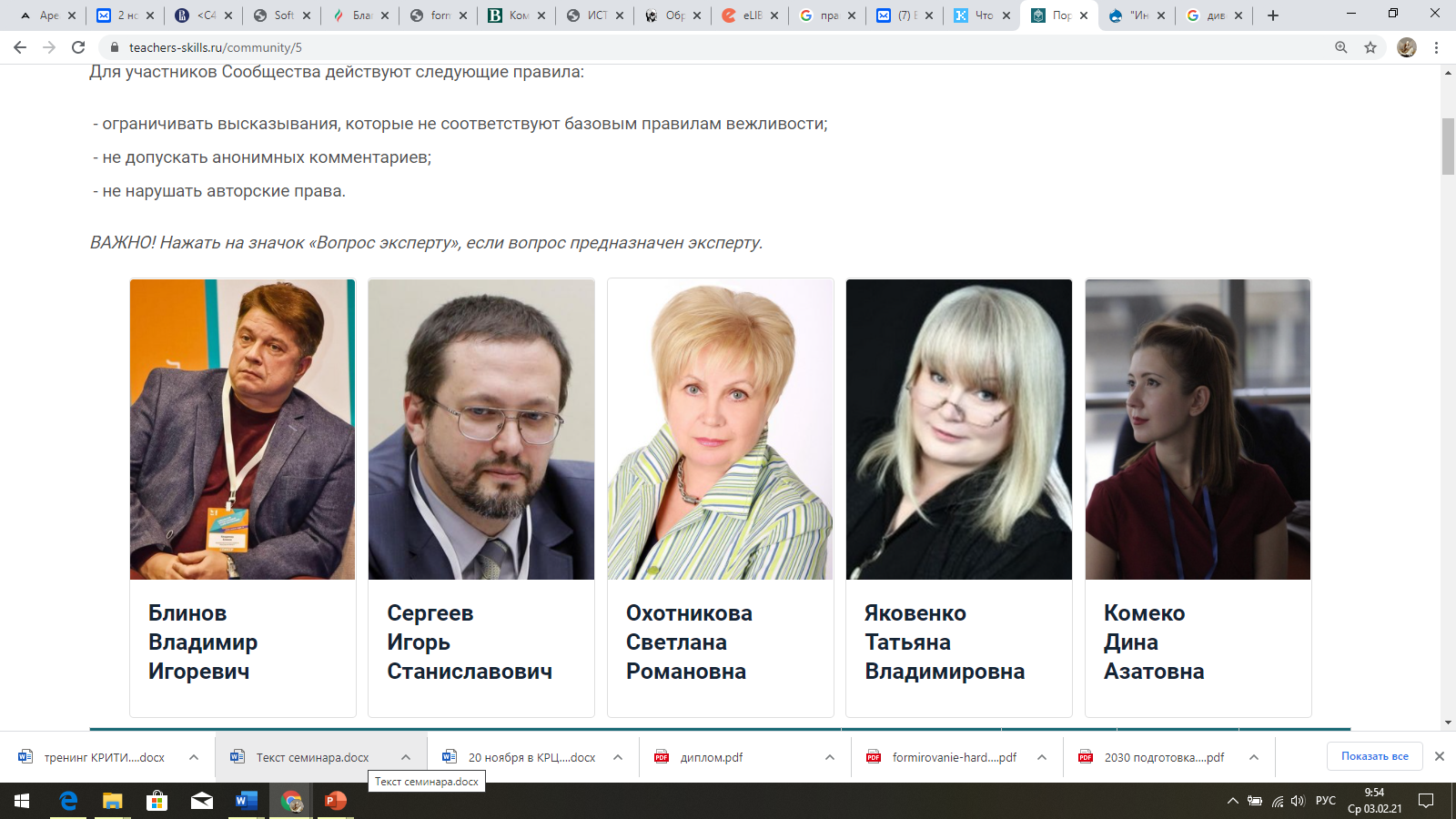 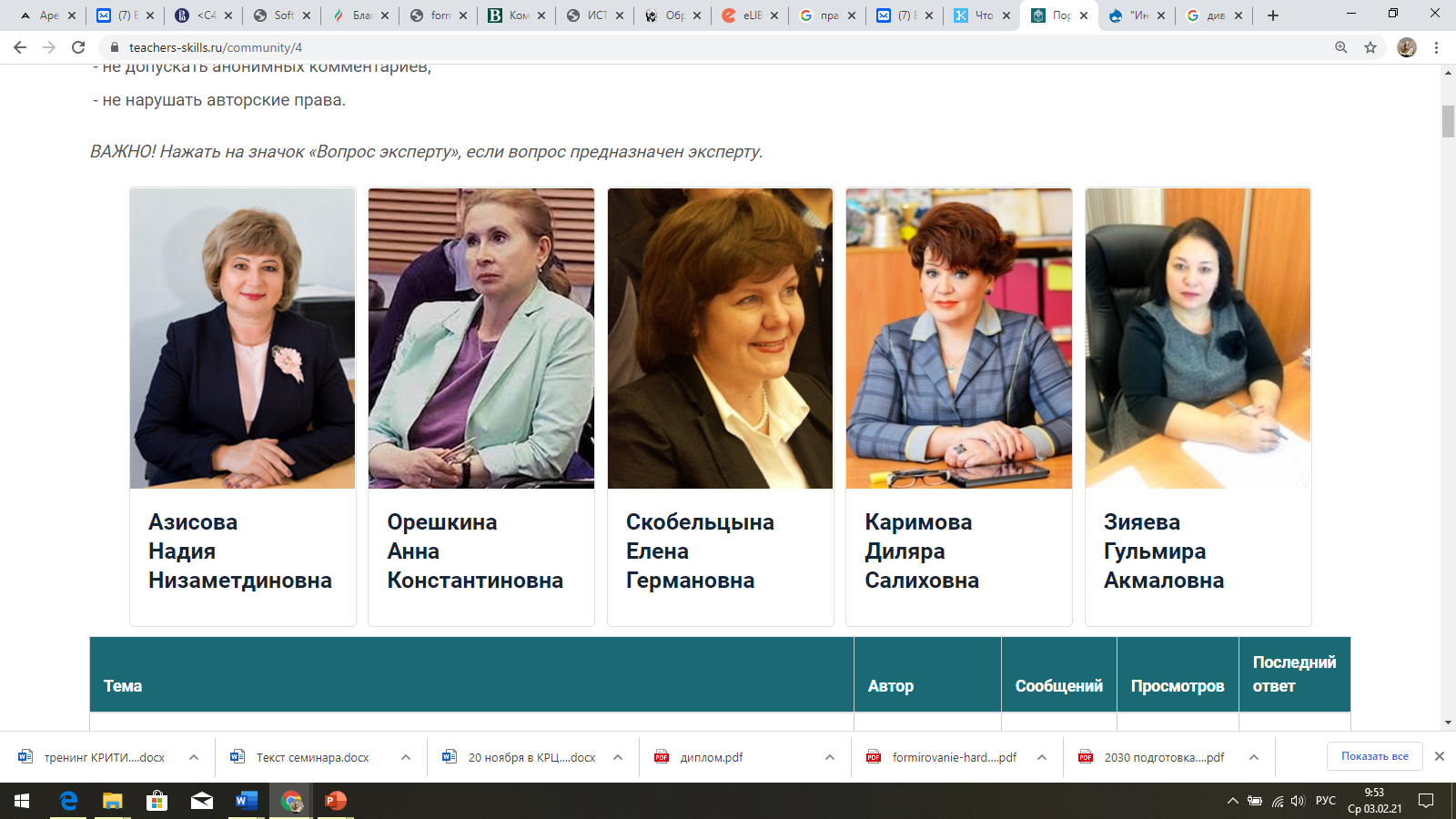 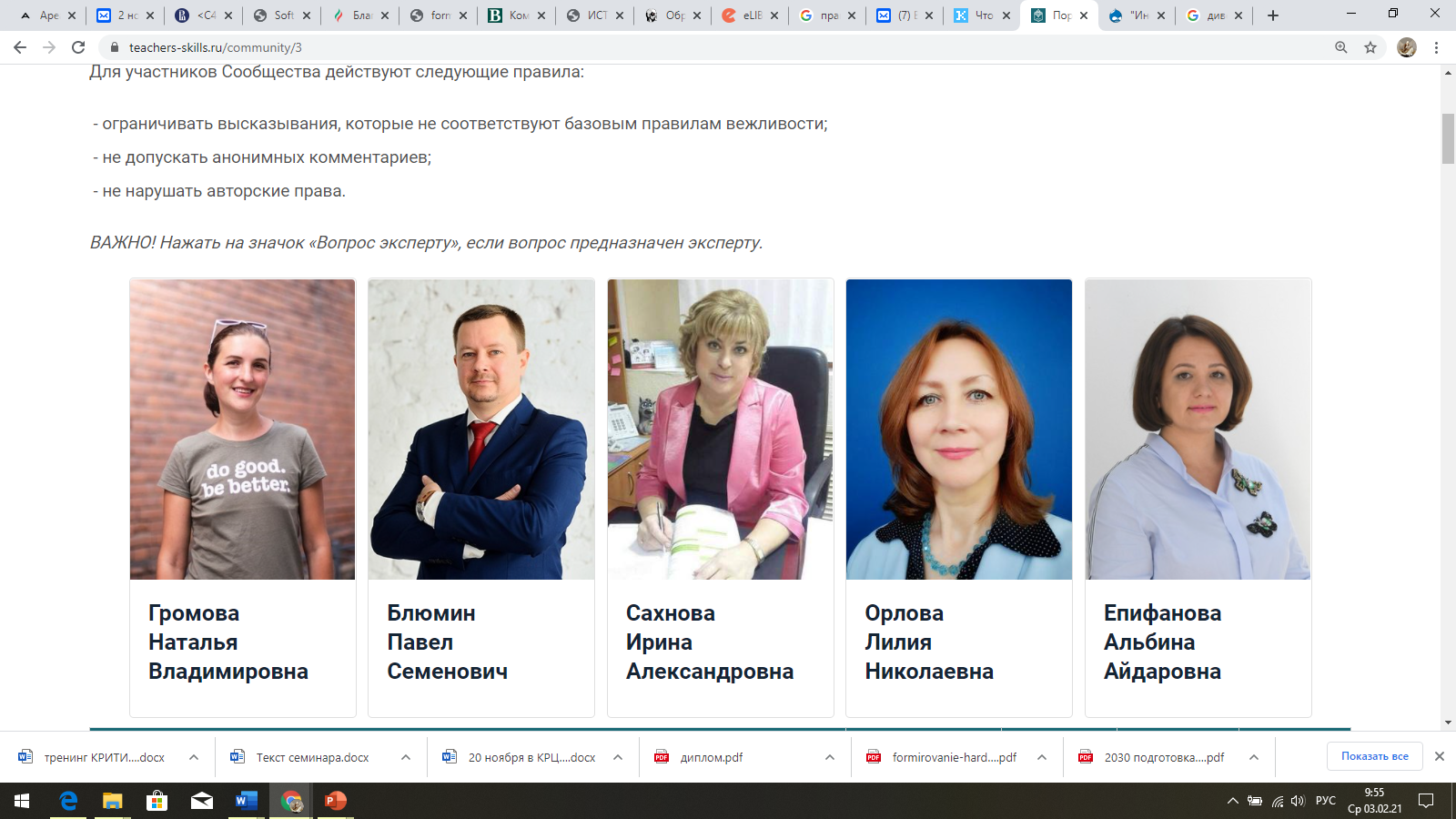 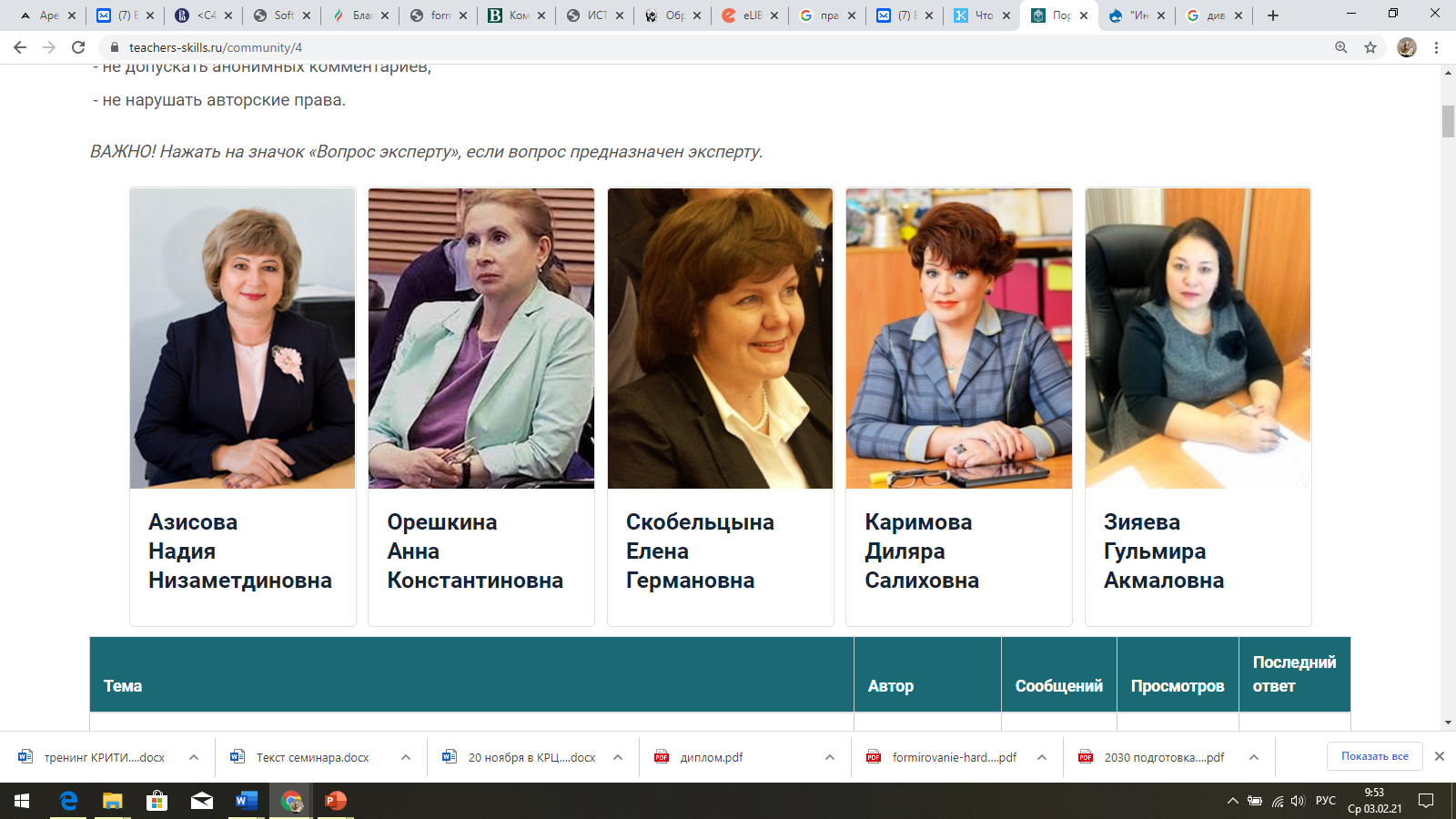 Мухаметзянова
 Фарида 
Шамилевна
Масалимова 
Альфия 
Рафисовна
11
irort.ru
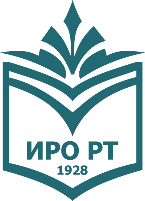 НАУЧНО-МЕТОДИЧЕСКОЕ СОПРОВОЖДЕНИЕ 
НАСТАВНИЧЕСКОЙ ДЕЯТЕЛЬНОСТИ
ТРАДИЦИОННЫЕ МЕРОПРИЯТИЯ ПРОЕКТА:
Всероссийская конференция «НАСТАВНИЧЕСТВО В ОБРАЗОВАНИИ: 
СОВРЕМЕННАЯ ТЕОРИЯ И ИННОВАЦИОННАЯ ПРАКТИКА» 









 Конкурс наставнических практик  
«ПЕДАГОГИЧЕСКОЕ МАСТЕРСТВО БЕЗ ГРАНИЦ»
Тематический номер журнала 
«СОВРЕМЕННОЕ ОБРАЗОВАНИЕ: 
АКТУАЛЬНЫЕ ВОПРОСЫ И ИННОВАЦИИ»
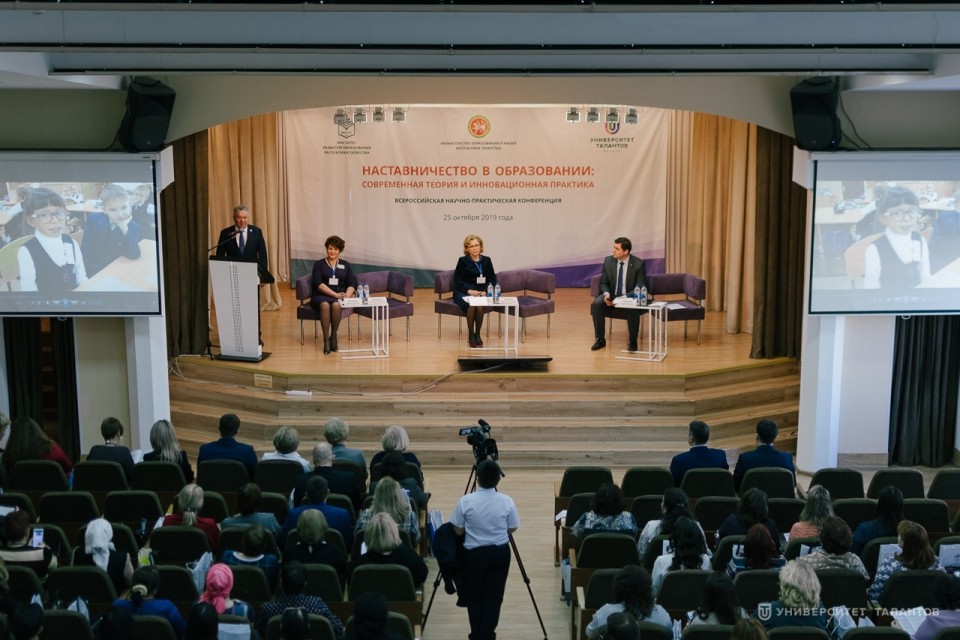 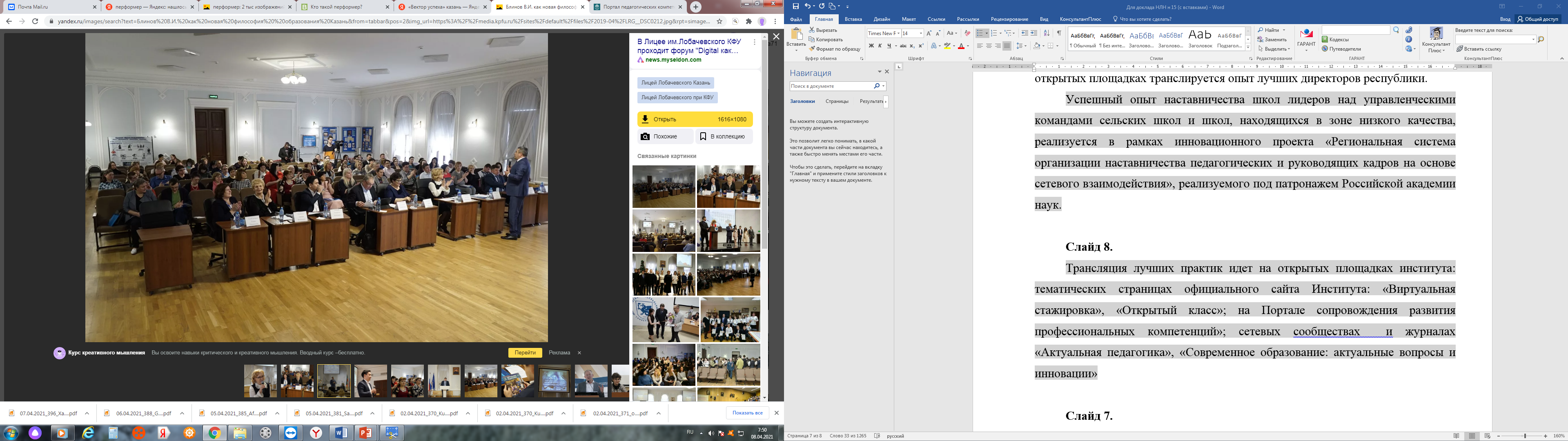 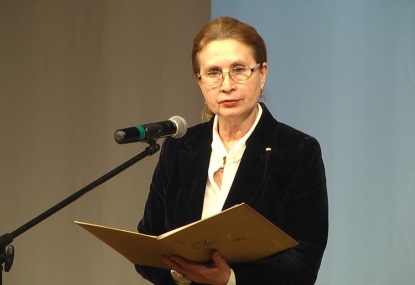 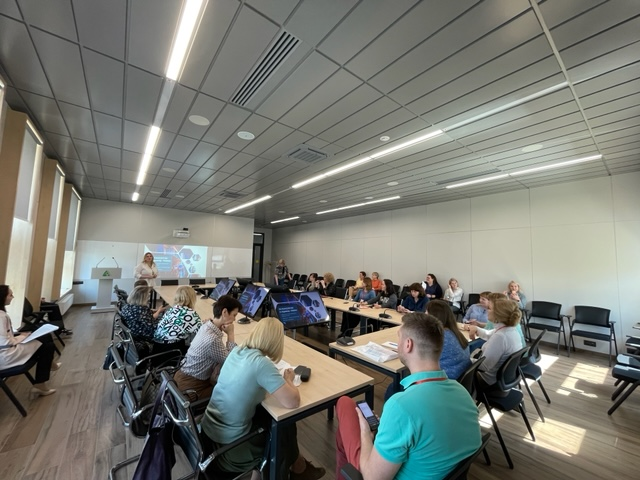 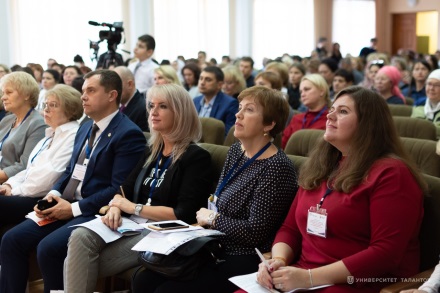 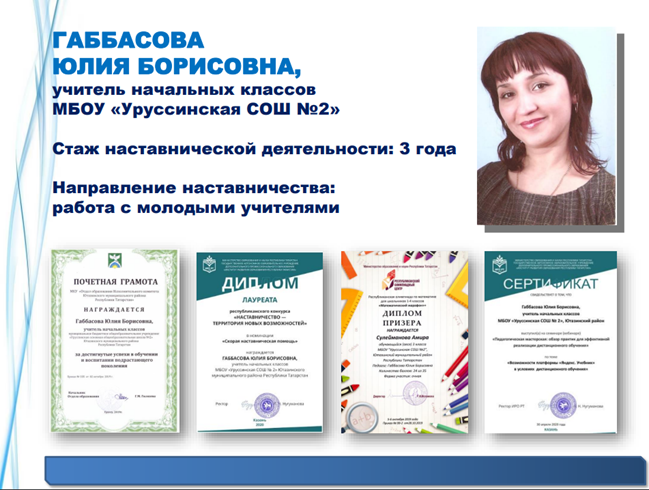 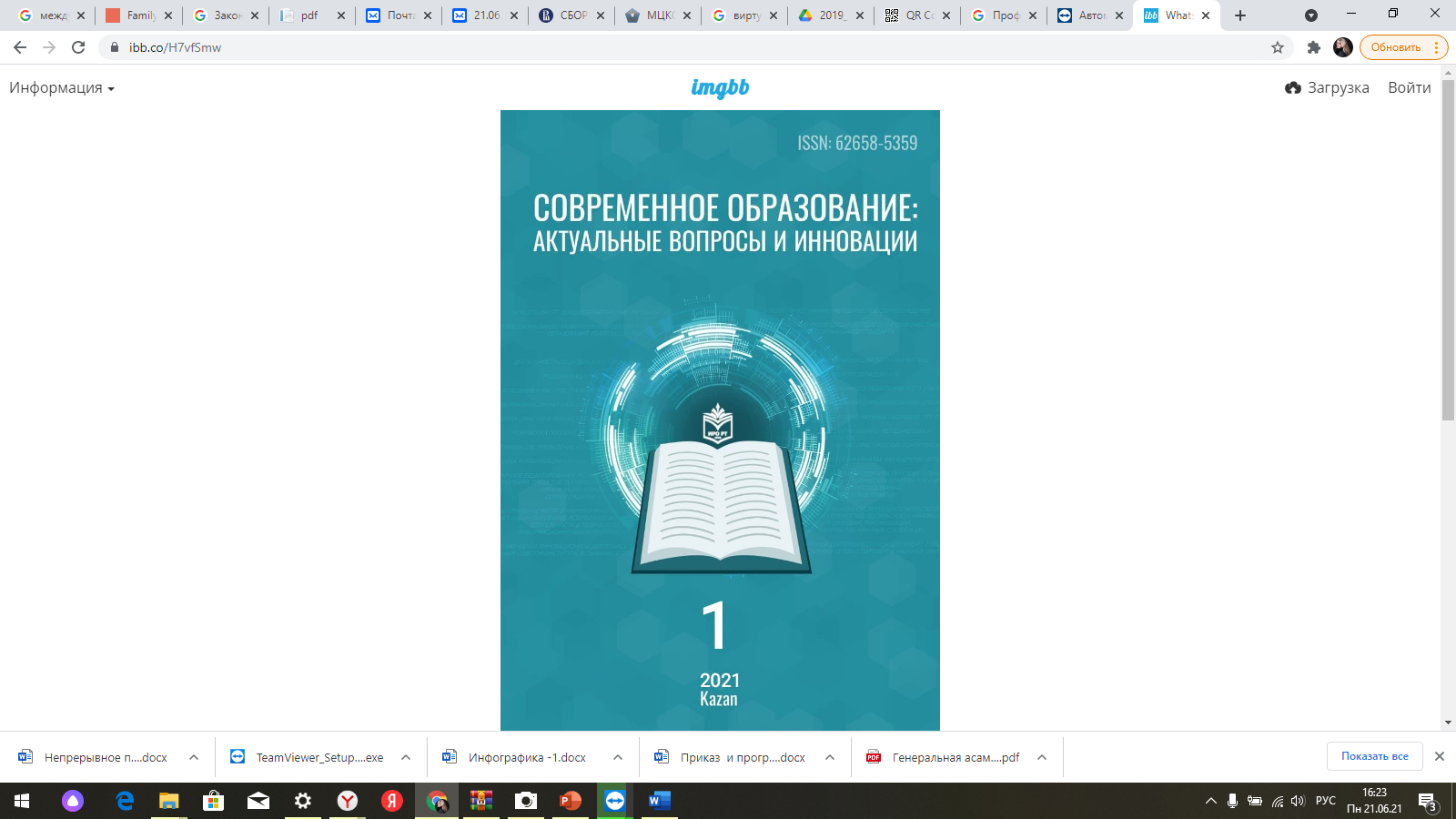 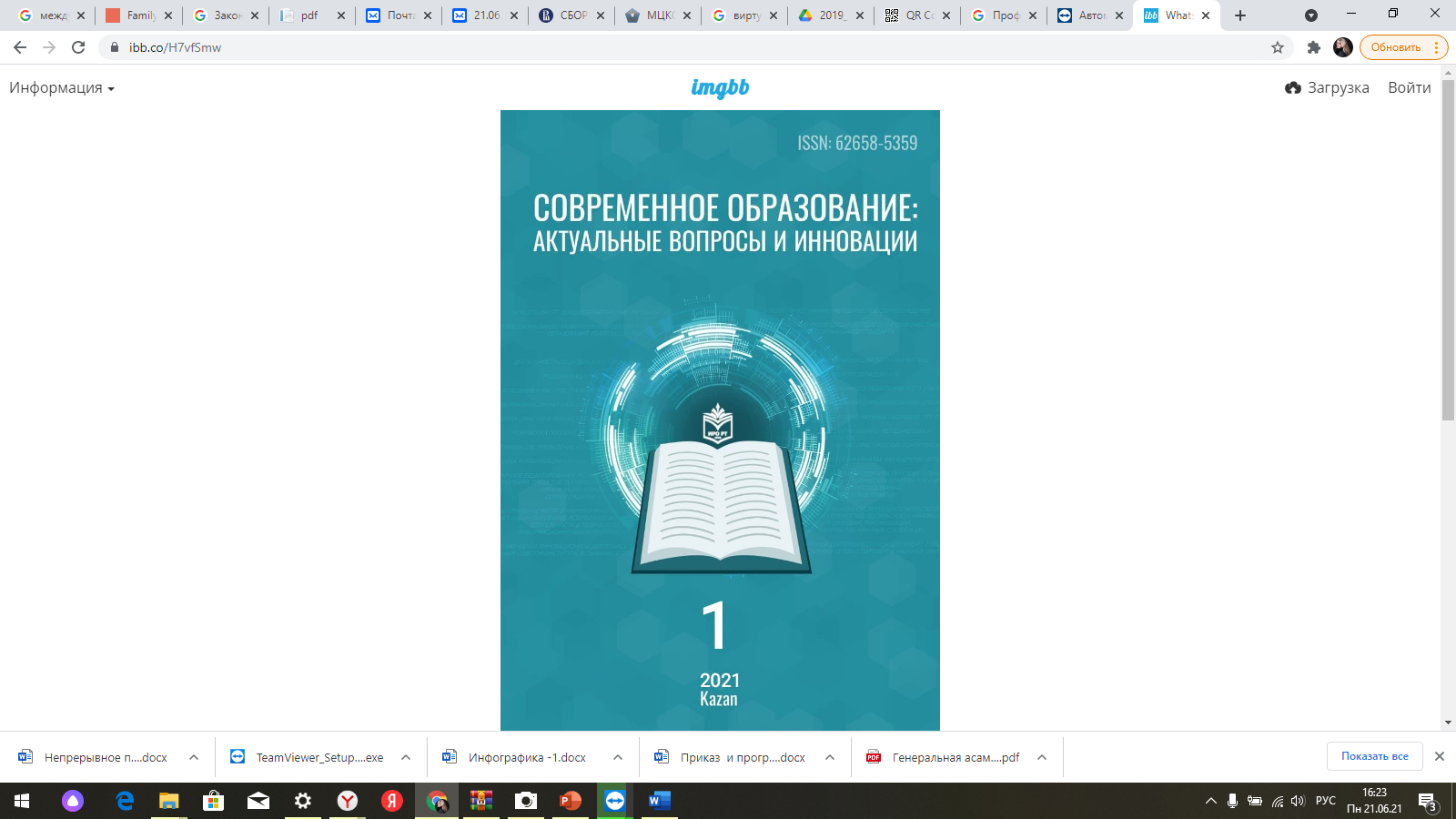 12
irort.ru
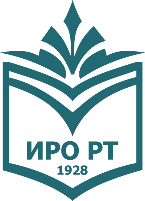 НАУЧНО-МЕТОДИЧЕСКОЕ СОПРОВОЖДЕНИЕ 
НАСТАВНИЧЕСКОЙ ДЕЯТЕЛЬНОСТИ
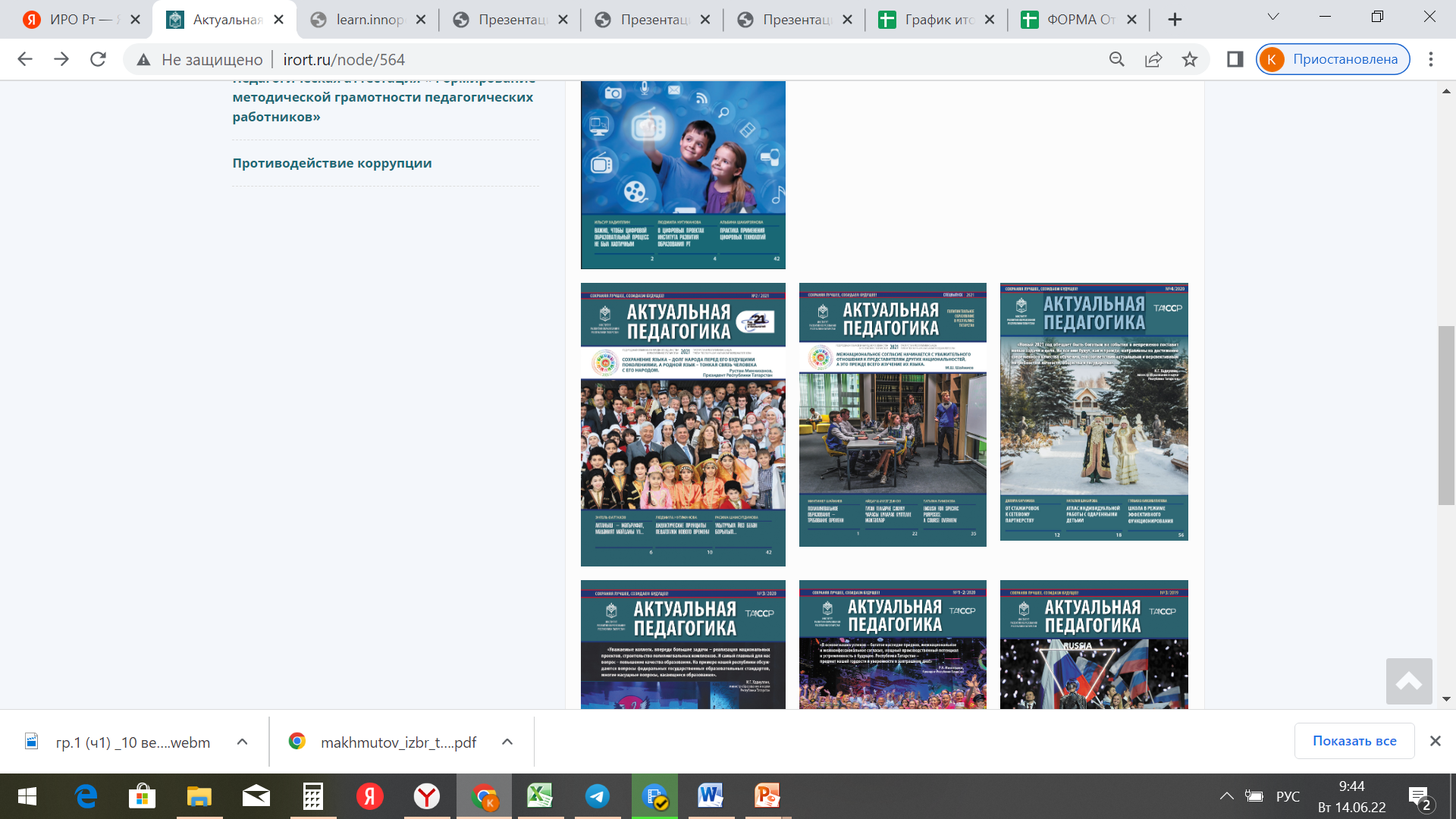 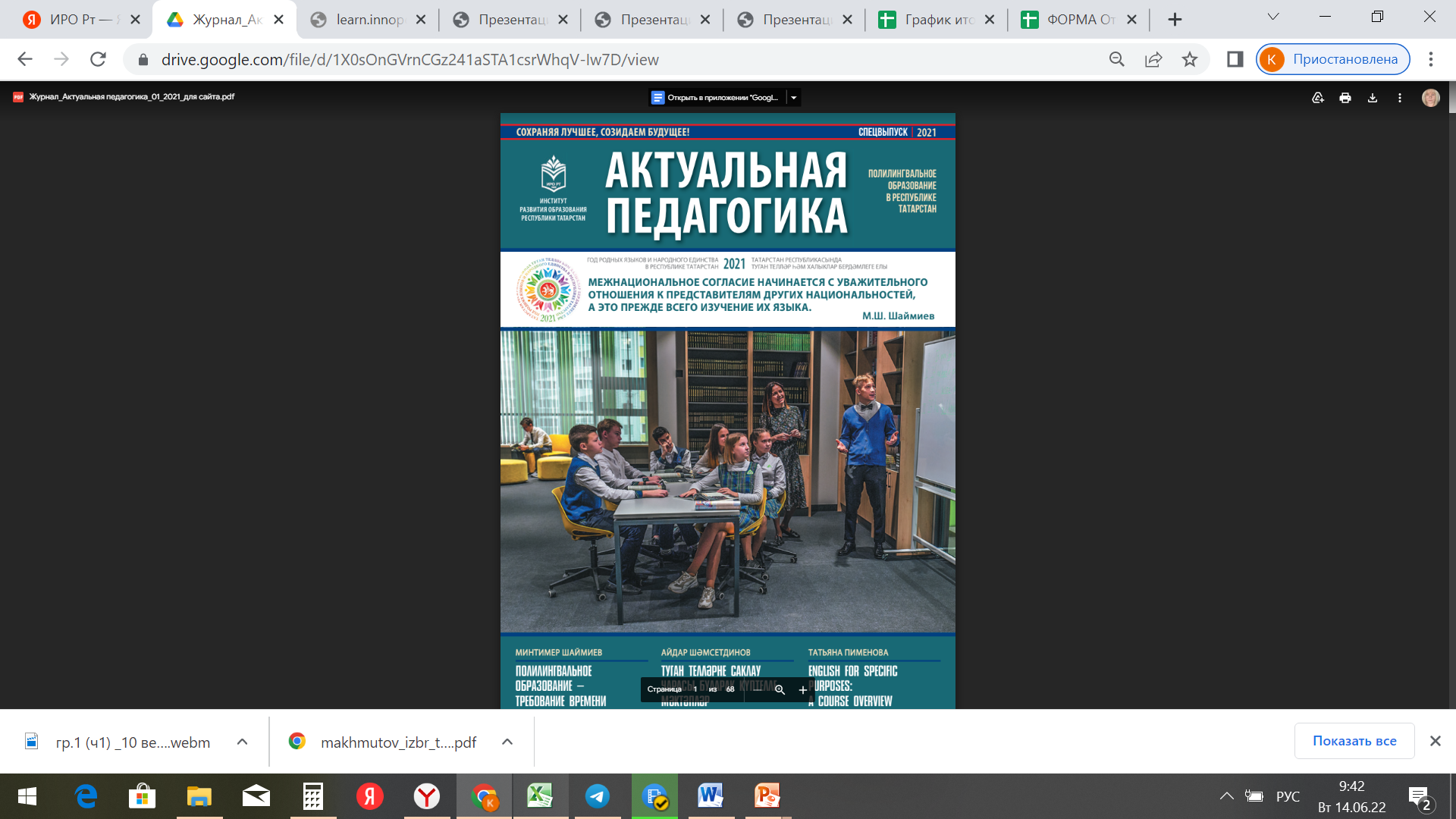 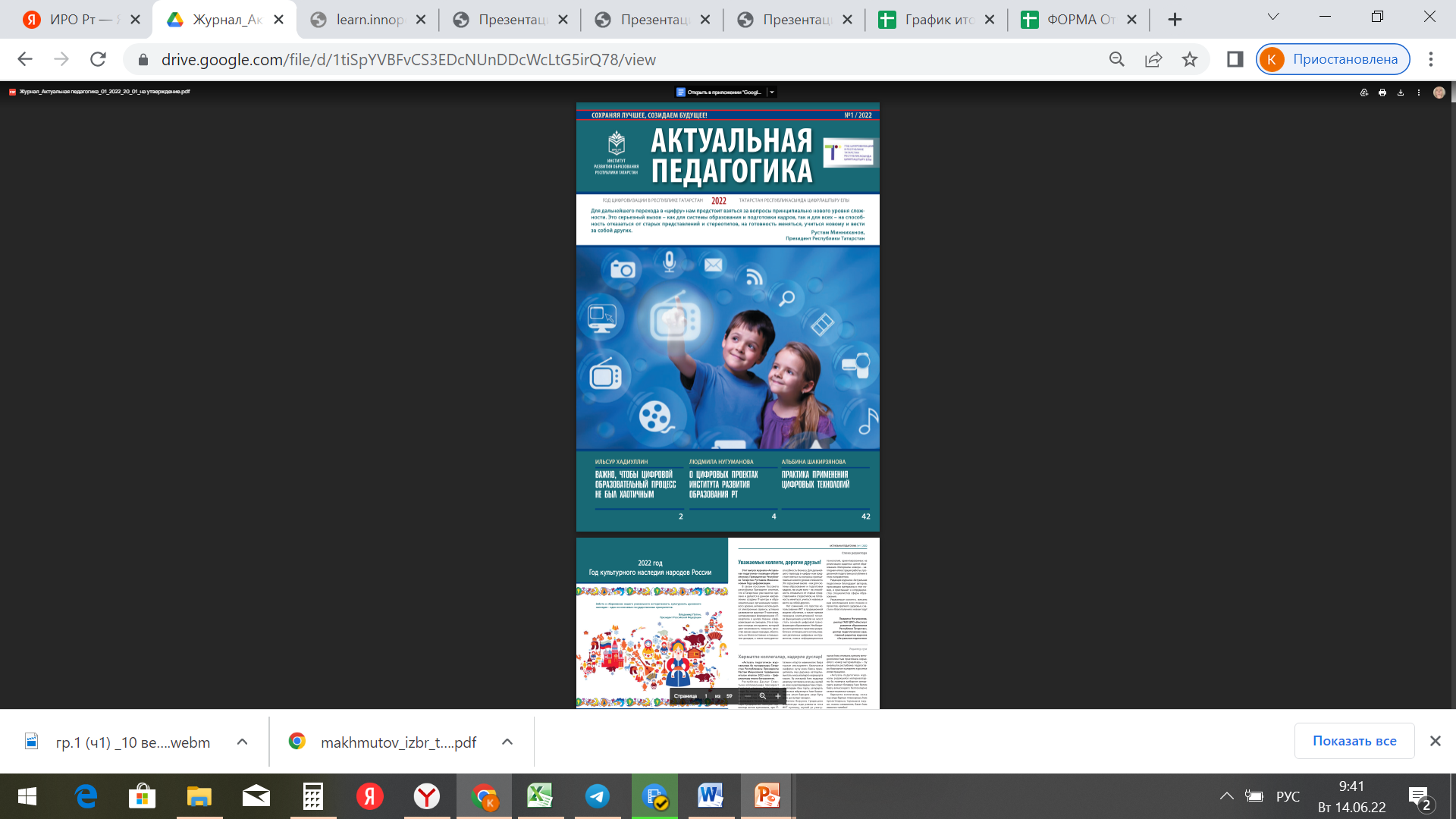 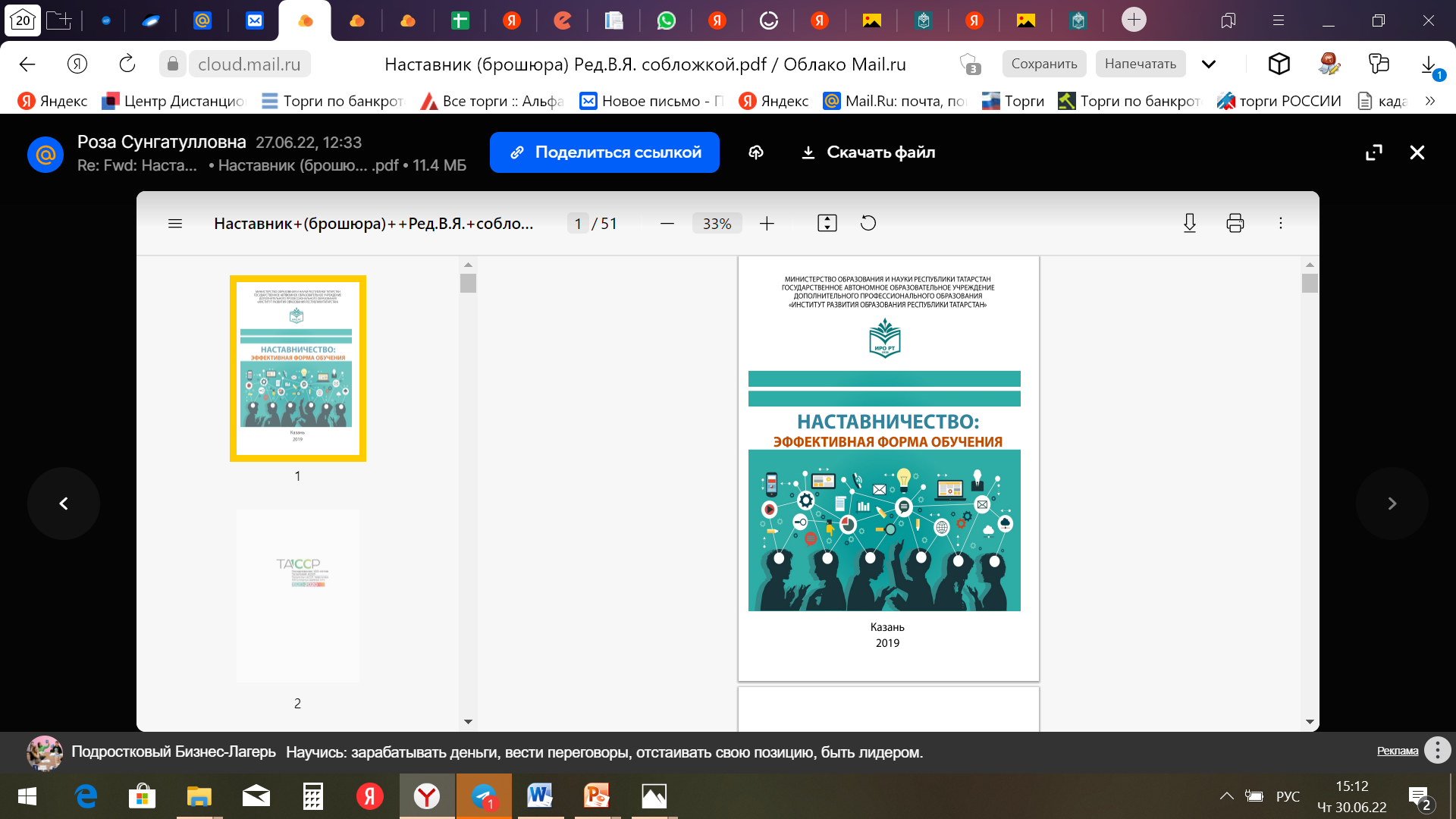 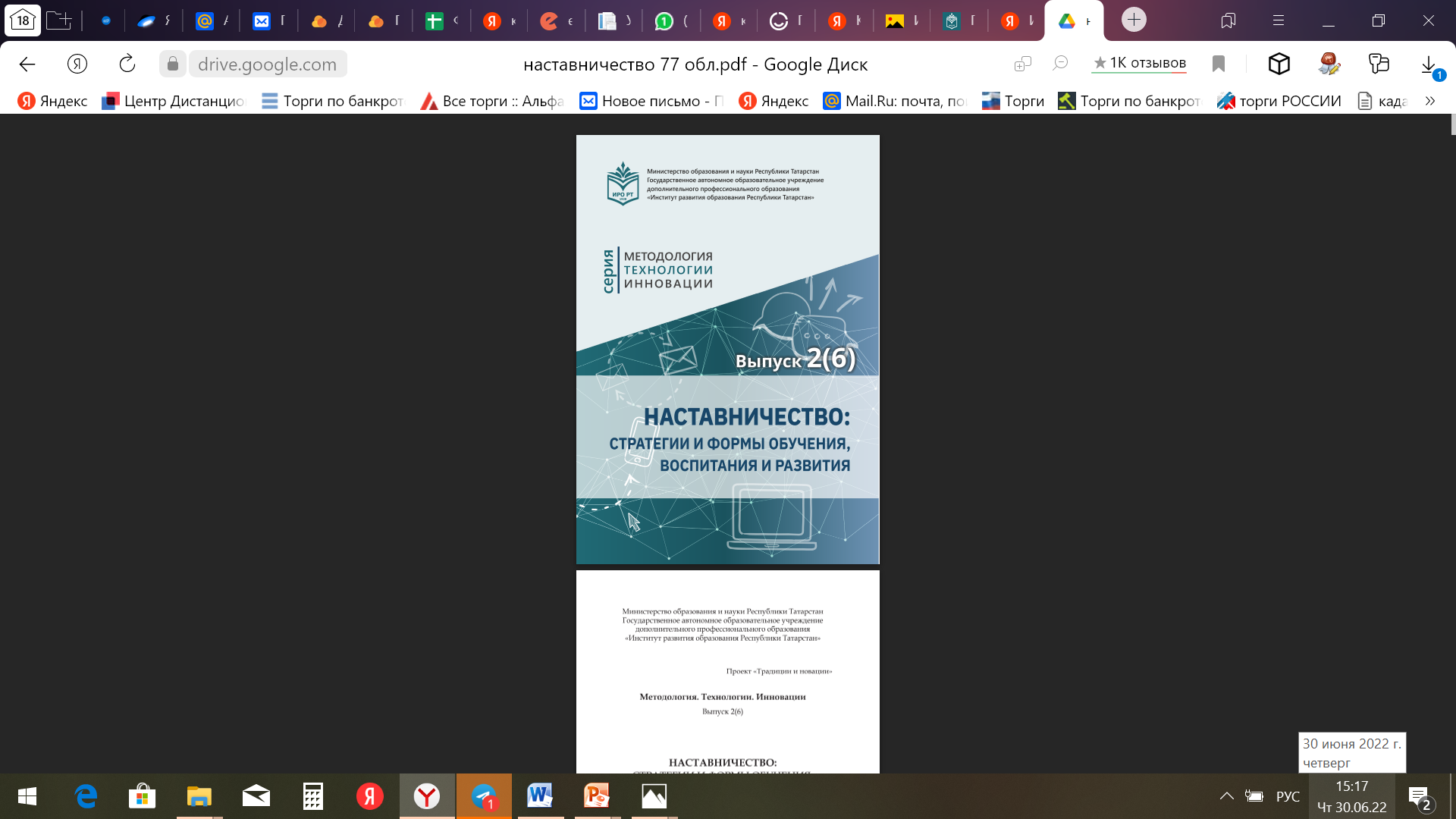 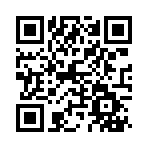 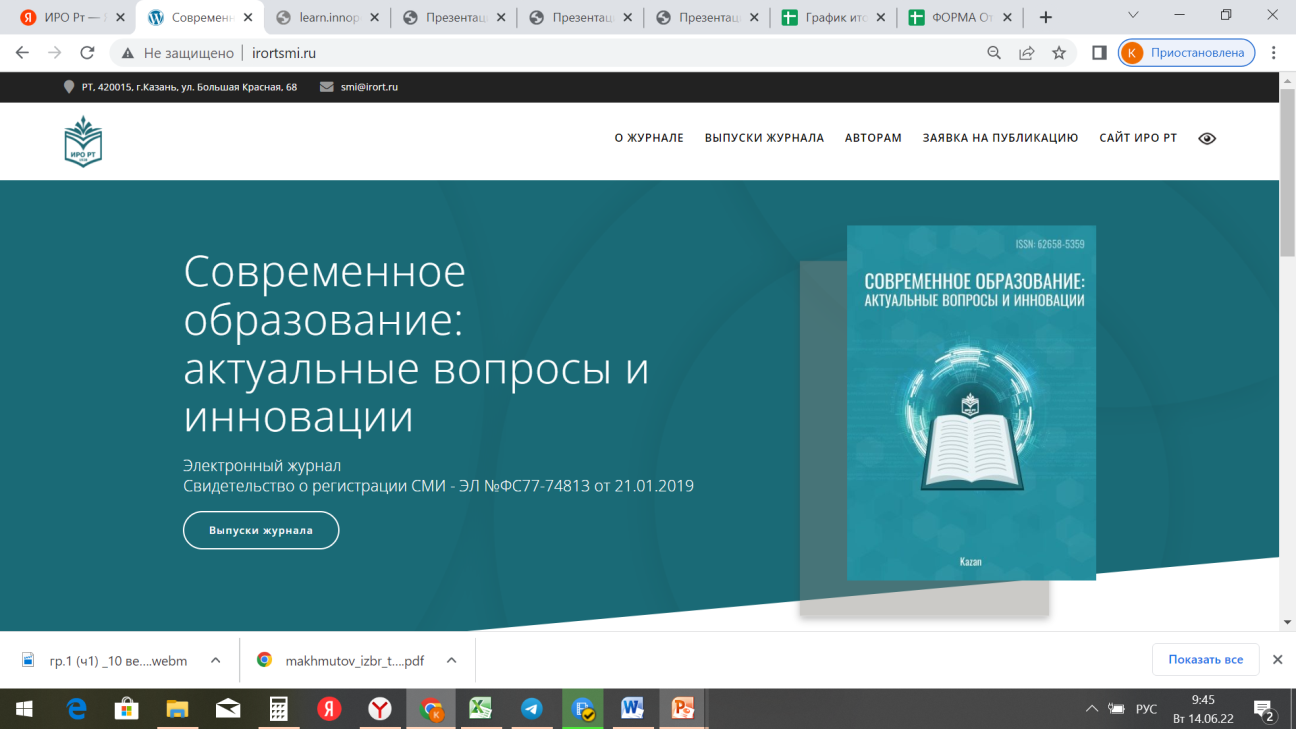 Более 50 наименований!
13
irort.ru
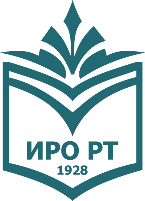 Энциклопедия наставничества
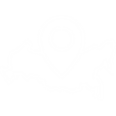 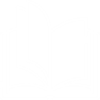 22 муниципальных района РТ
Лучшие практики коллег республики
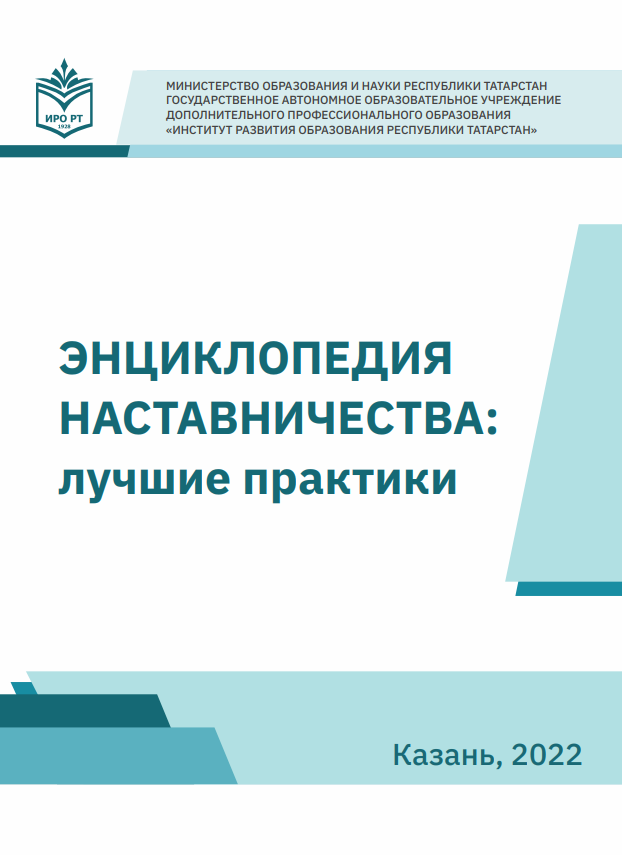 Информационно-справочное издание
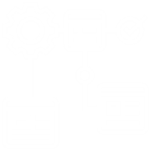 Аудитория – педагоги практики
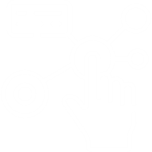 Инфографика: схема, таблицы, иллюстрации, фотографии, резюме и др.
Задача – охватить большинство муниципальных районов
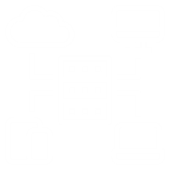 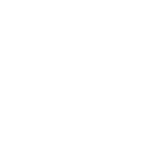 14
Проведение  исследования «Реализация целевой модели  наставничества в образовательных организациях Республики Татарстан: проблемы и перспективы»
Приказ о внедрении целевой модели наставничества в РТ 
(ИРО РТ – региональный оператор)
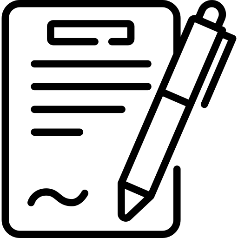 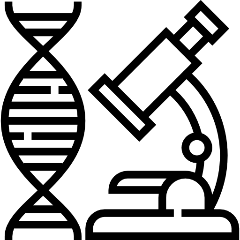 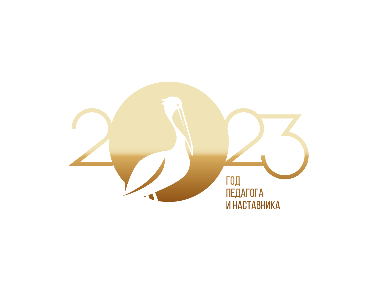 Обновление состава Республиканского совета наставников
Внедрение ЦЕЛЕВОЙ МОДЕЛИ НАСТАВНИЧЕСТВА в РТ 
на основе инновационного проекта РАО по наставничеству
В 2023 году
«Уроки наставничества» серия мероприятий (Учитель 2.0, стажировочные площадки, мероприятия профессиональных сообществ)
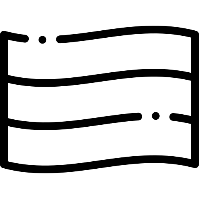 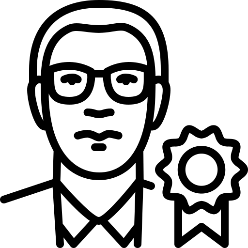 Обучение аспирантов, научное наставничество
V Всероссийская  научно-практическая конференция «Наставничество в образовании: современная теория и инновационная практика»
Повышение квалификации  по наставничеству 
(36 ч., 72 ч., обучено   197 человек, в том числе республиканский совет наставников и коллеги из РФ)
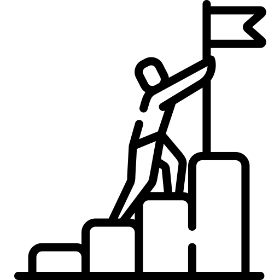 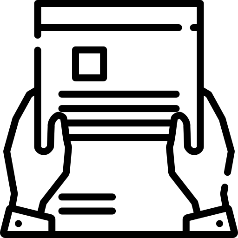 СОПРОВОЖДЕНИЕ ВНЕДРЕНИЯ ЦЕЛЕВОЙ МОДЕЛИ НАСТАВНИЧЕСТВА В РЕСПУБЛИКЕ ТАТАРСТАН
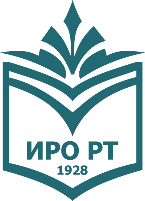 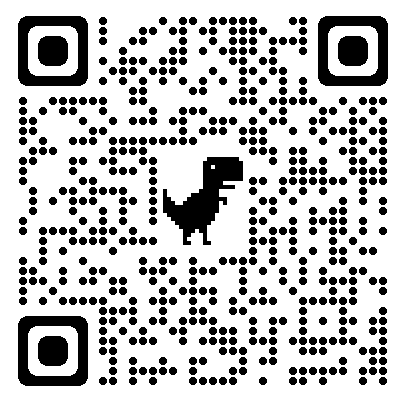 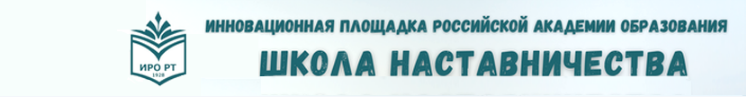 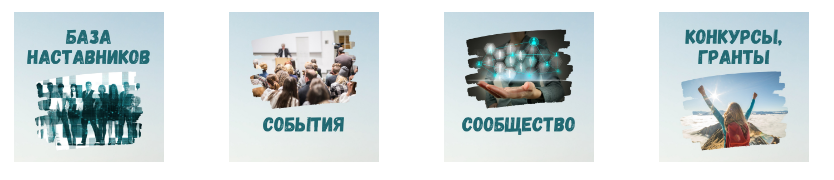 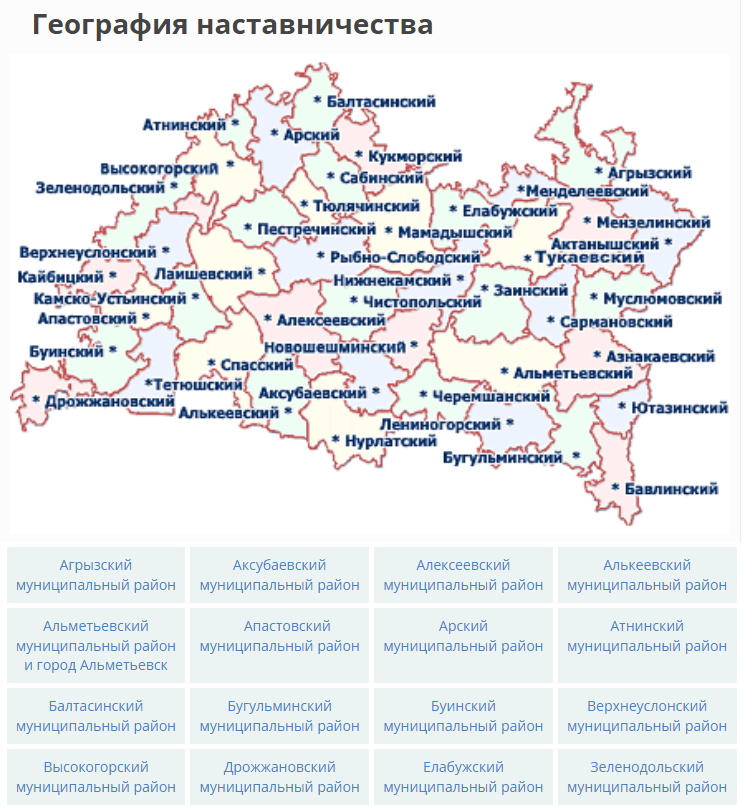 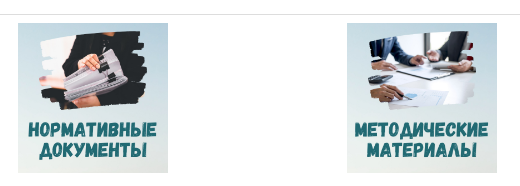 16
irort.ru
ПРИОРИТЕТНЫЕ НАПРАВЛЕНИЯ ДЕЯТЕЛЬНОСТИ ИННОВАЦИОННОГО ПРОЕКТА ИРО в 2023-2025 гг.
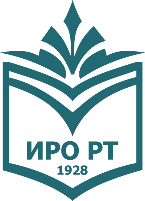 Индивидуальная стратегия развития  наставника
(разработка и апробация)
Стратегия профессионального развития школьных команд наставников
(создание и апробация в школах-участницах модели стратегии)
Концепция региональной системы наставнической деятельности педагогических и руководящих кадров в РТ
Стратегия организации и развития профессиональных обучающихся сообществ педагогов республики
(создание и апробация модели стратегии)
Реверсивное цифровое наставничество
Межрегиональное и сетевое взаимодействие
«Центр развития компетенций наставника»  
(обеспечение адресной информационно-методической и психолого-педагогической поддержки наставников)
«Школа наставничества» (обобщение и диссеминация лучшего опыта на площадке)
17
irort.ru
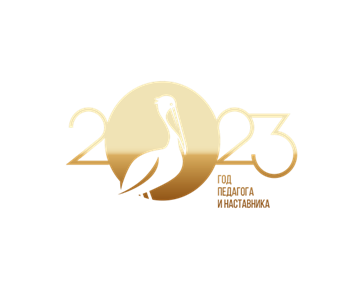 Дорожная карта мероприятий инновационной площадки в Год педагога и наставника
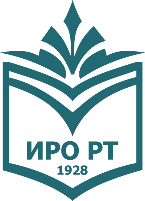 18
irort.ru
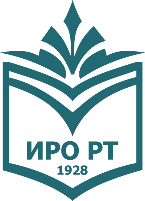 ПРЕДСТАВЛЕНИЕ ОПЫТА НА ФЕДЕРАЛЬНЫХ ПЛОЩАДКАХ
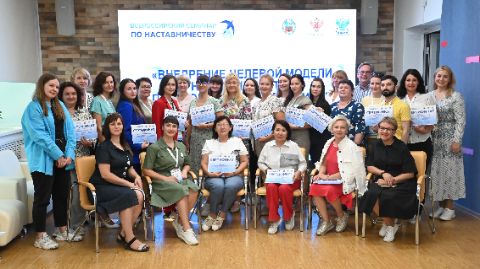 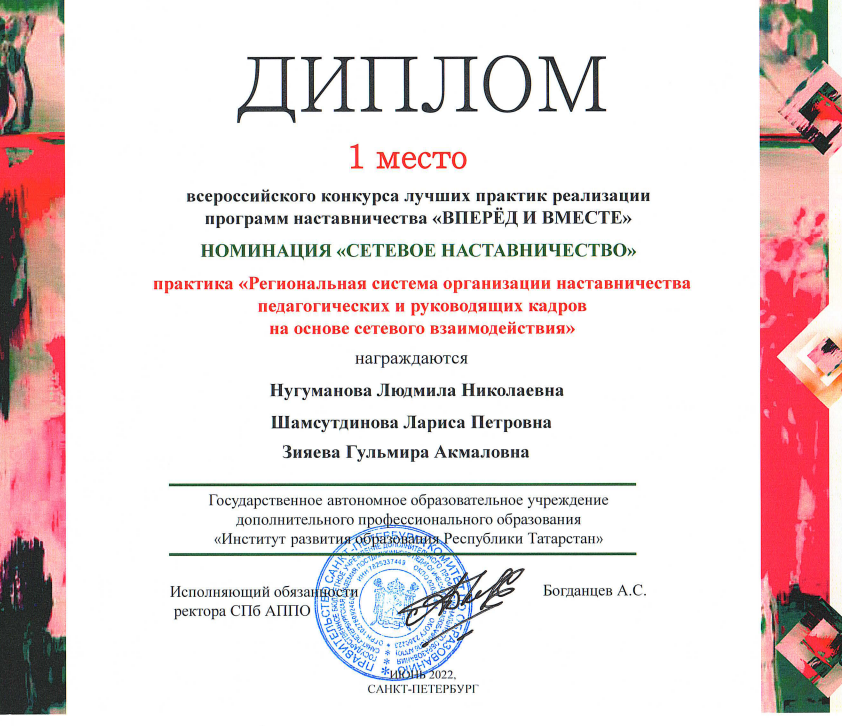 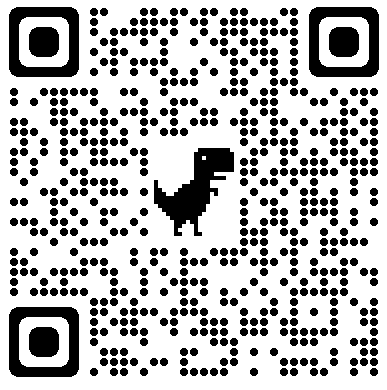 Всероссийский марафон эффективных практик наставничества педагогов (Академия Минпросвещения)
Победитель Всероссийского конкурса лучших практик реализации программ наставничества, г. Санкт-Петербург
Всероссийский информационно-методический семинар «Внедрение целевой модели наставничества педагогических работников образовательных организаций» в г. Барнауле
irort.ru
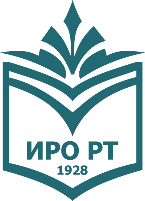 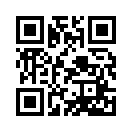 Приглашаем к сотрудничеству!
Государственное автономное образовательное учреждение 
дополнительного профессионального образования 
«Институт развития образования Республики Татарстан»
Адрес: РТ, 420015, г. Казань, ул. Большая Красная, 68Телефон: (843) 236-62-42Сайт института: http://irort.ruE-mail: irort2011@gmail.com
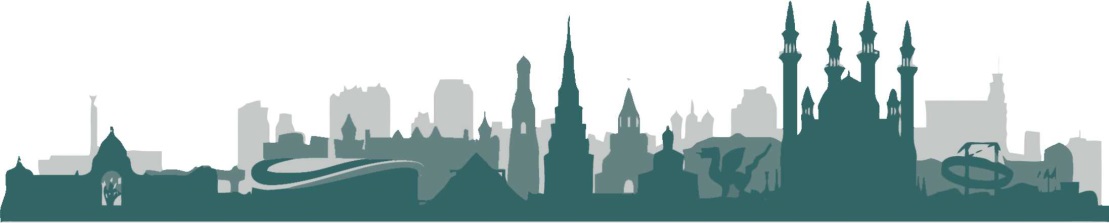 20
irort.ru